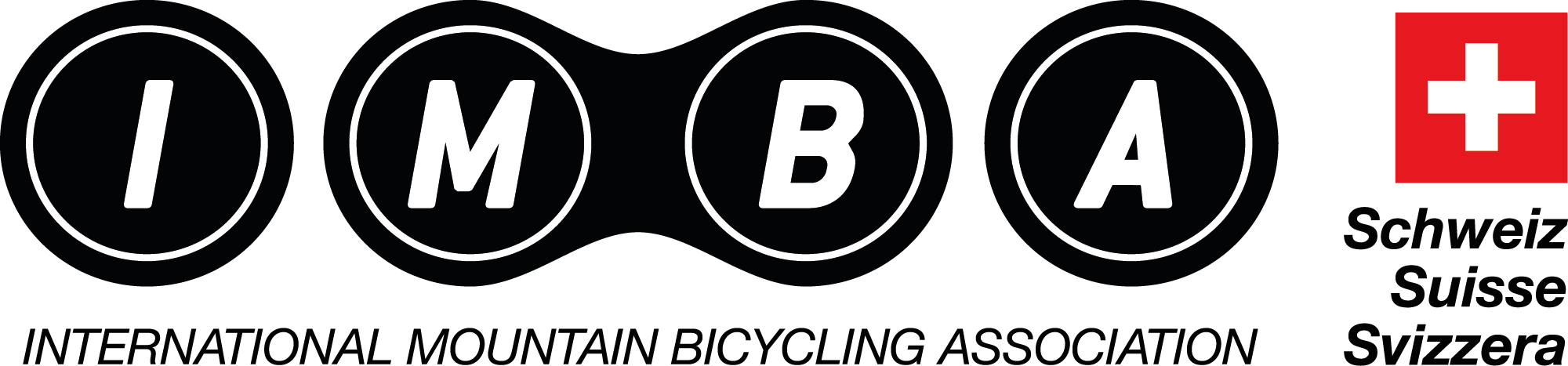 IMBA Update RDK
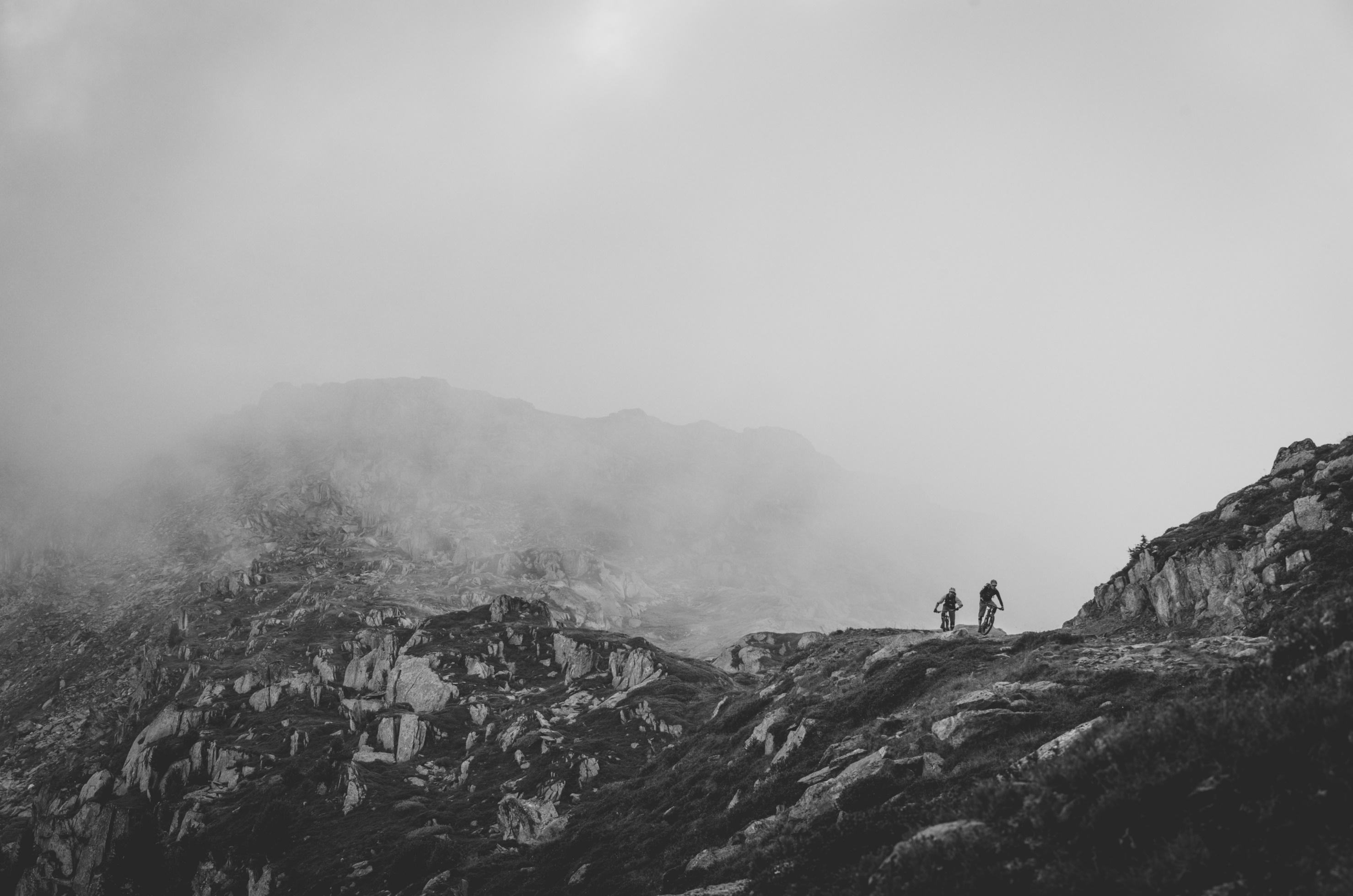 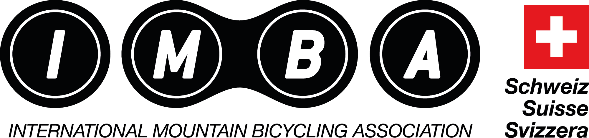 INHALT
Warum braucht es die IMBA Schweiz
Vorstellung des Vereins IMBA Schweiz
Praxisbezug und Milestones
Weitere Vorhaben
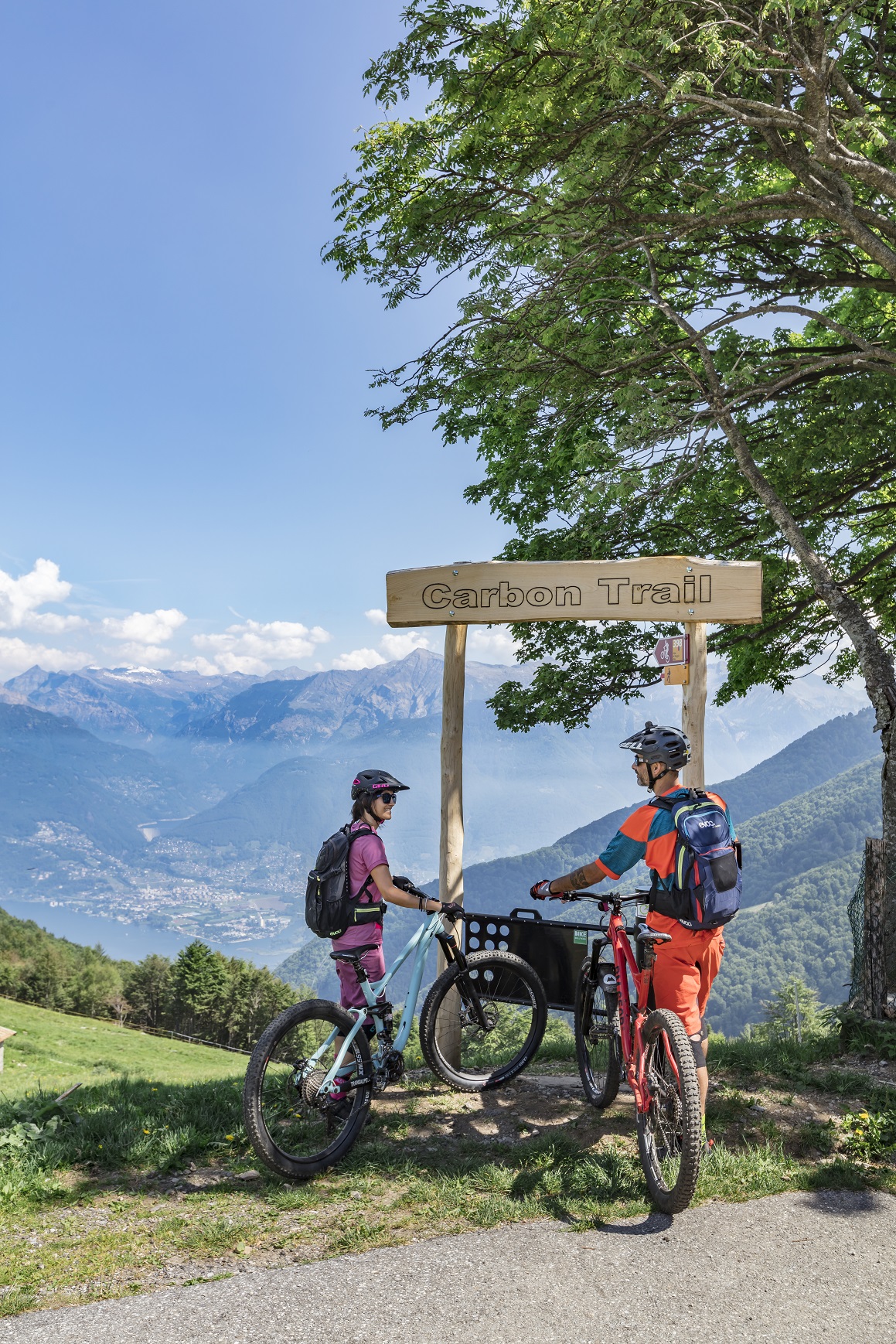 MOUNTAINBIKING Freizeitsport
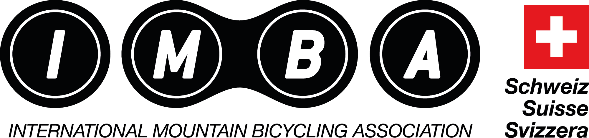 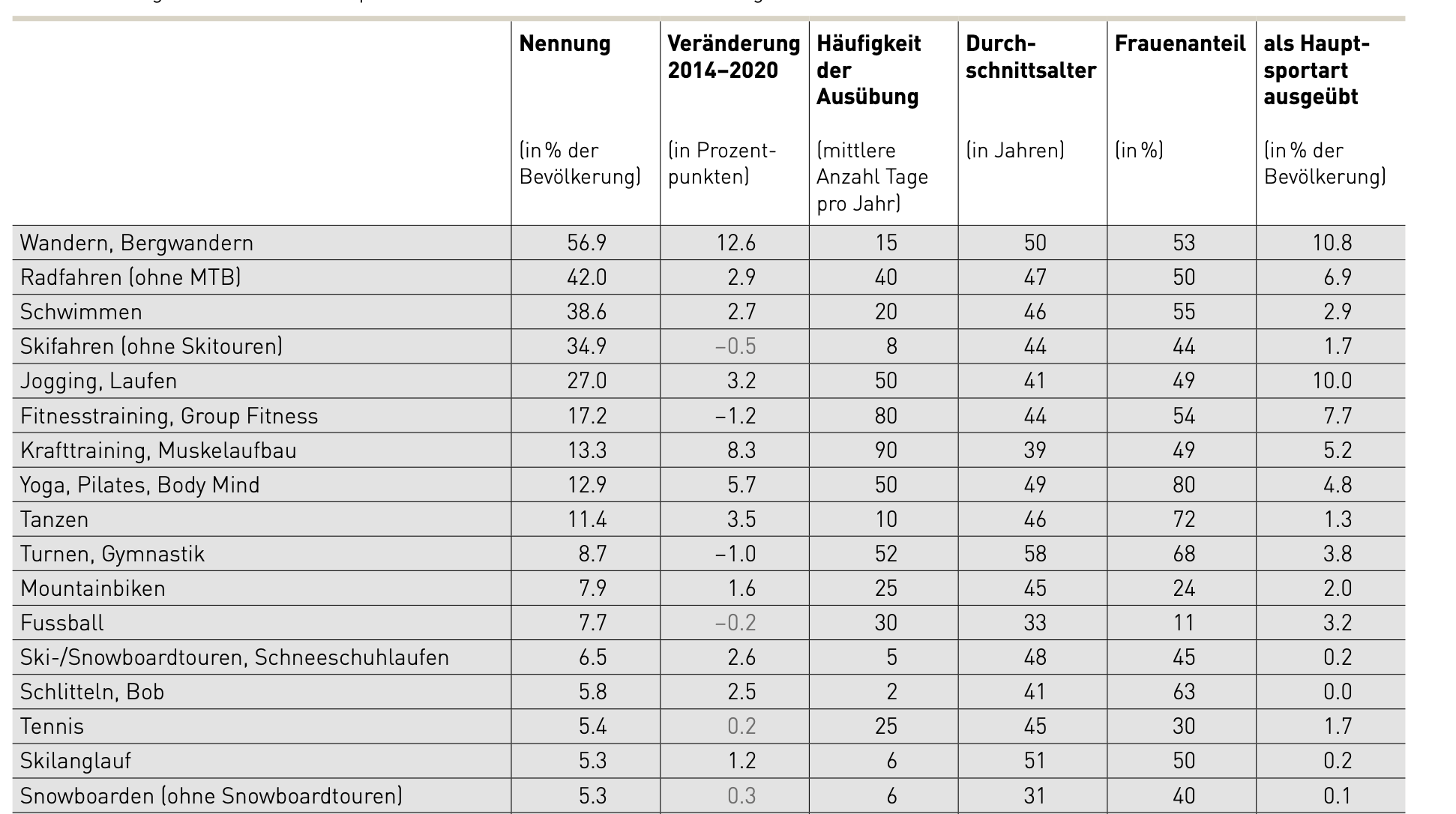 Lamprecht, Markus, Rahel Bürgi und Hanspeter Stamm (2020): Sport Schweiz 2020: Sportaktivität und Sportinteresse der Schweizer Bevölkerung. Magglingen: Bundesamt für Sport BASPO.
Ascona Locarno
[Speaker Notes: Nachfrageentwicklung CH
Zunahme MTB  überholen von Fussball]
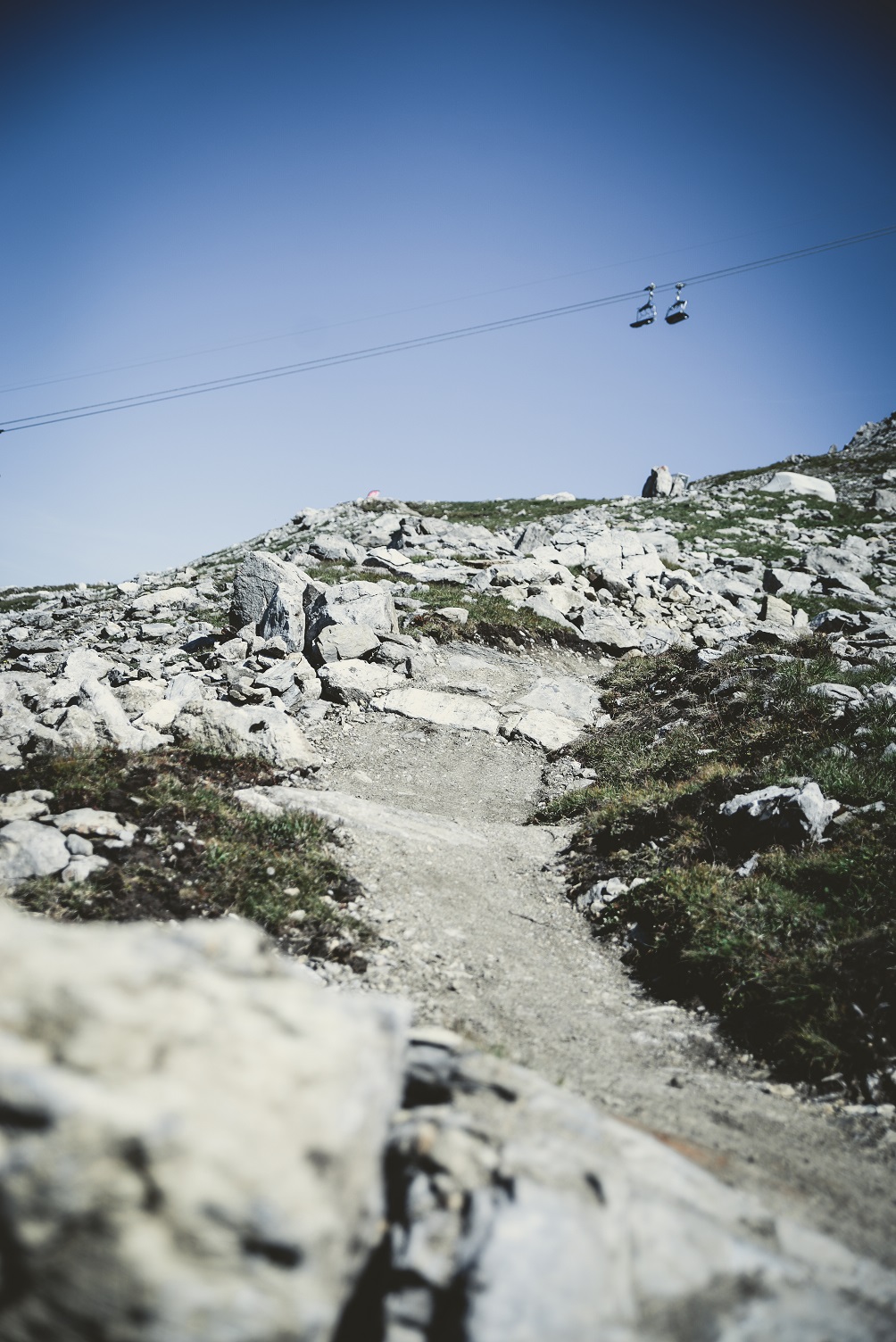 MOUNTAINBIKING Freizeitsport
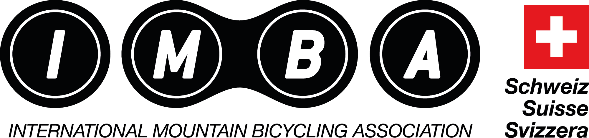 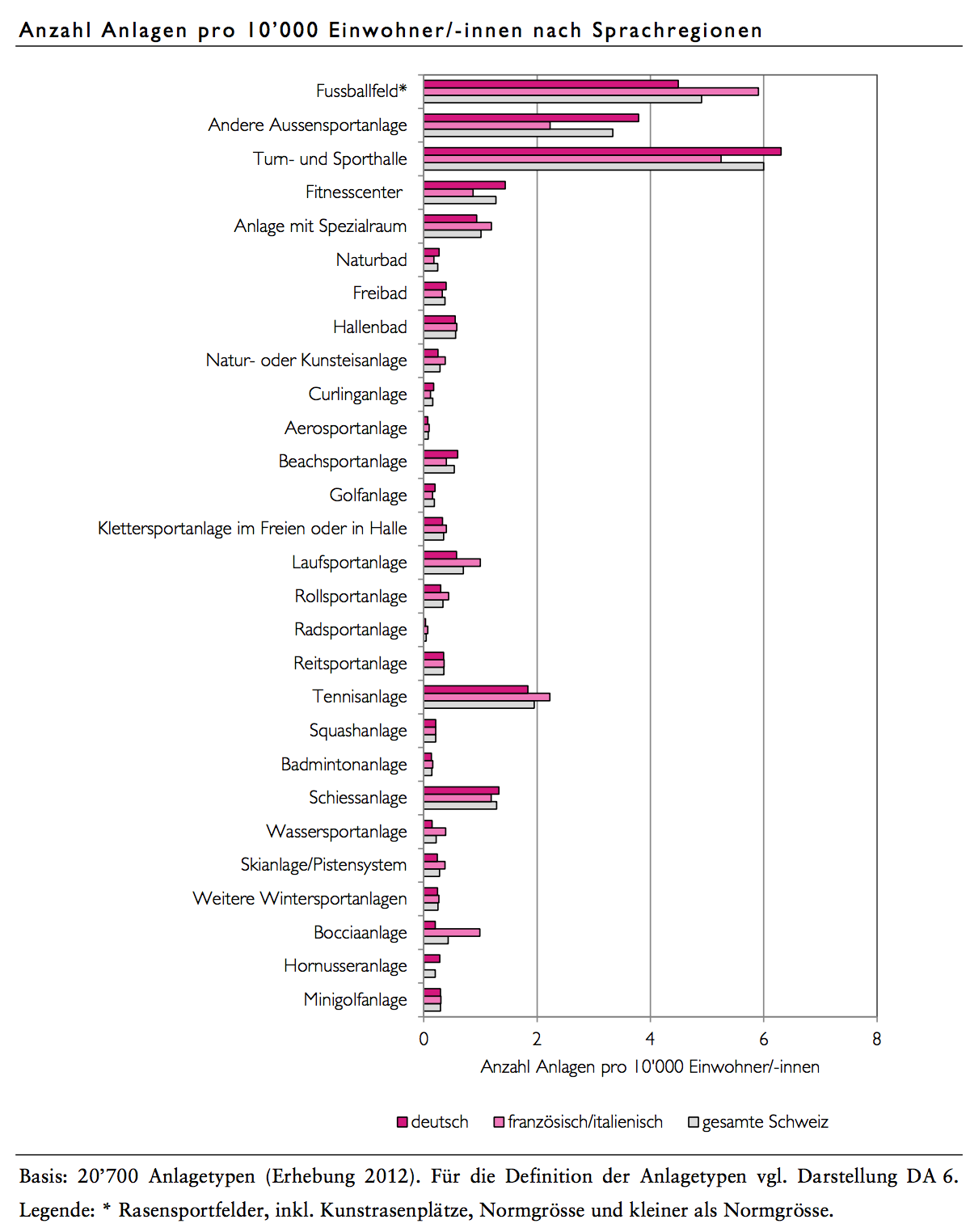 Allegra GmbH - Lenzerheide
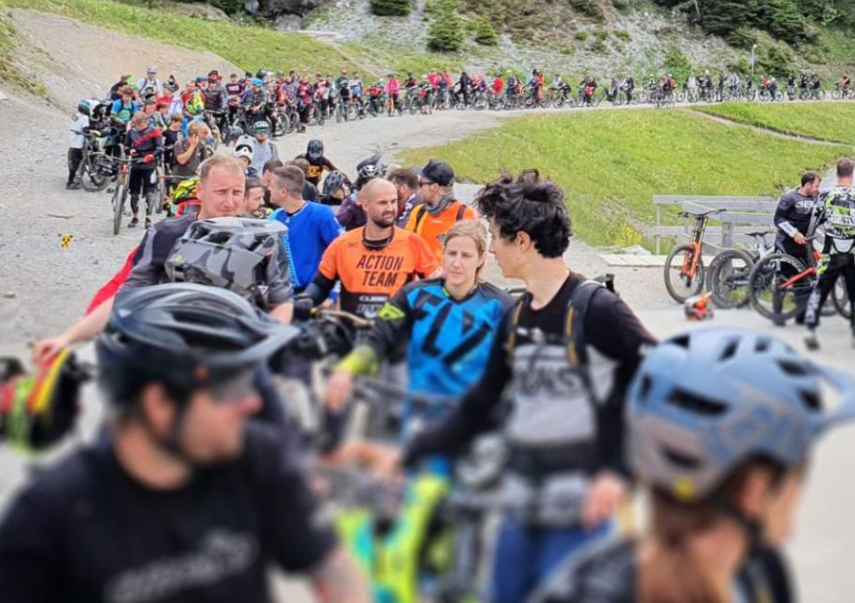 [Speaker Notes: Angebotsseite  Sportanlagen]
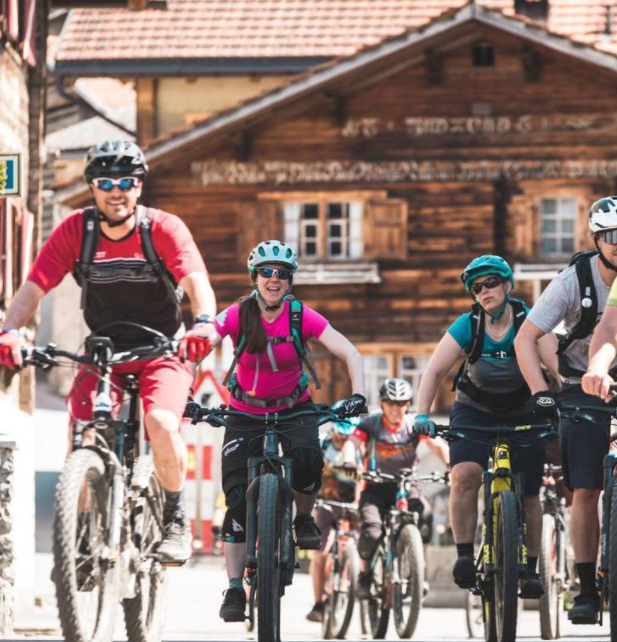 MOUNTAINBIKING Freizeitsport
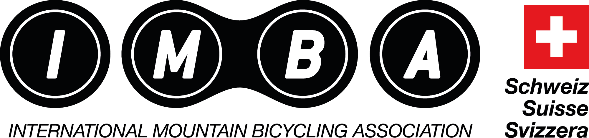 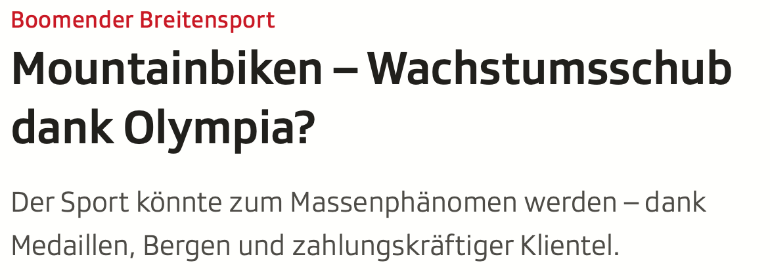 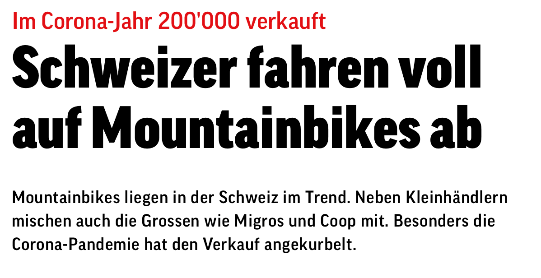 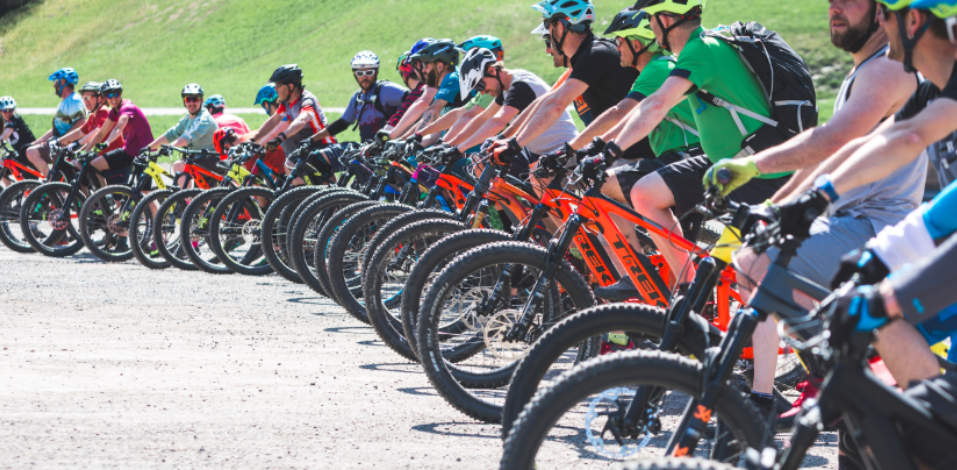 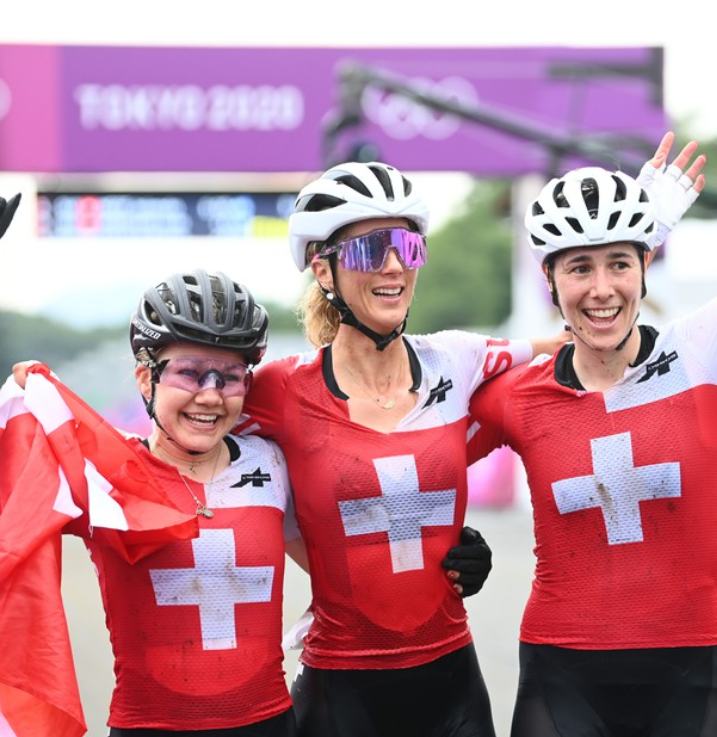 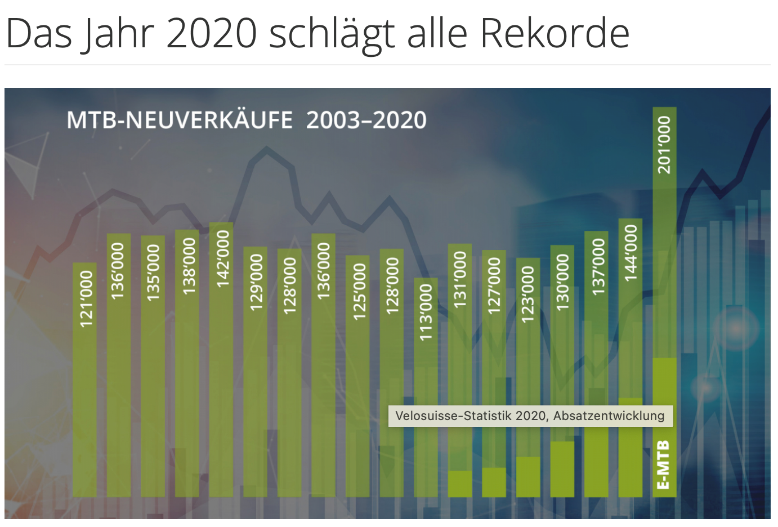 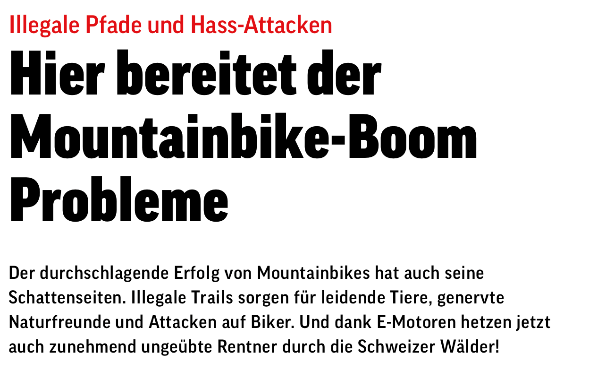 [Speaker Notes: Zahlen aus der Industrie und Tourismus
Seit Olympia wird Bike in den Medien als Freizeitsport gehandelt]
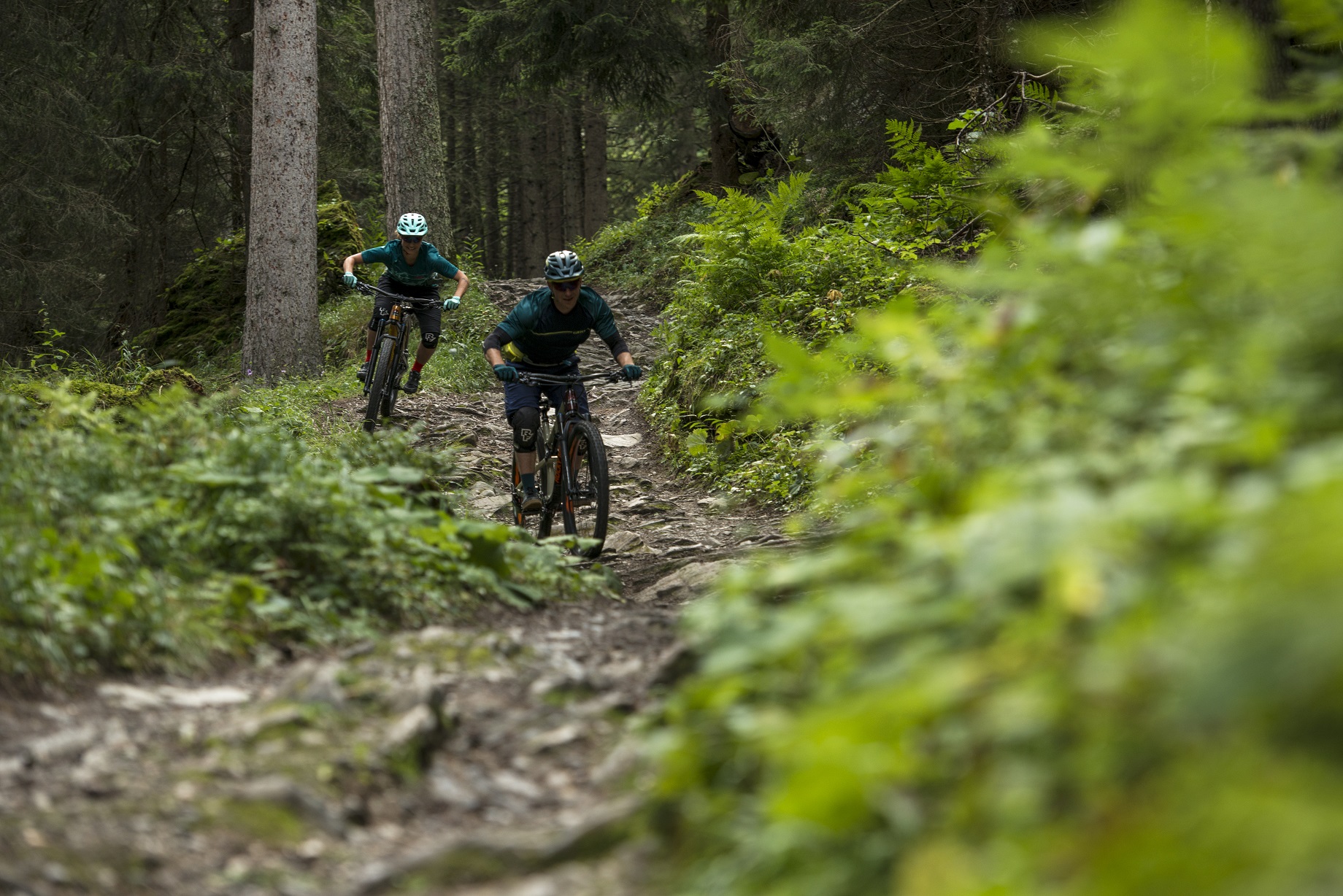 MOUNTAINBIKING Tourismus
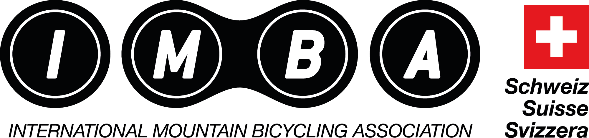 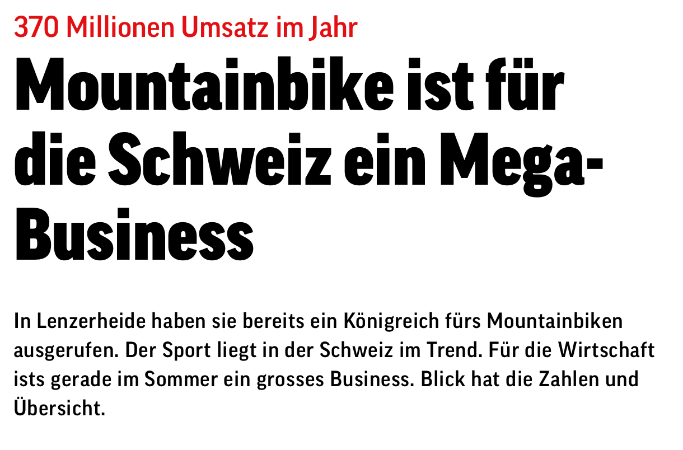 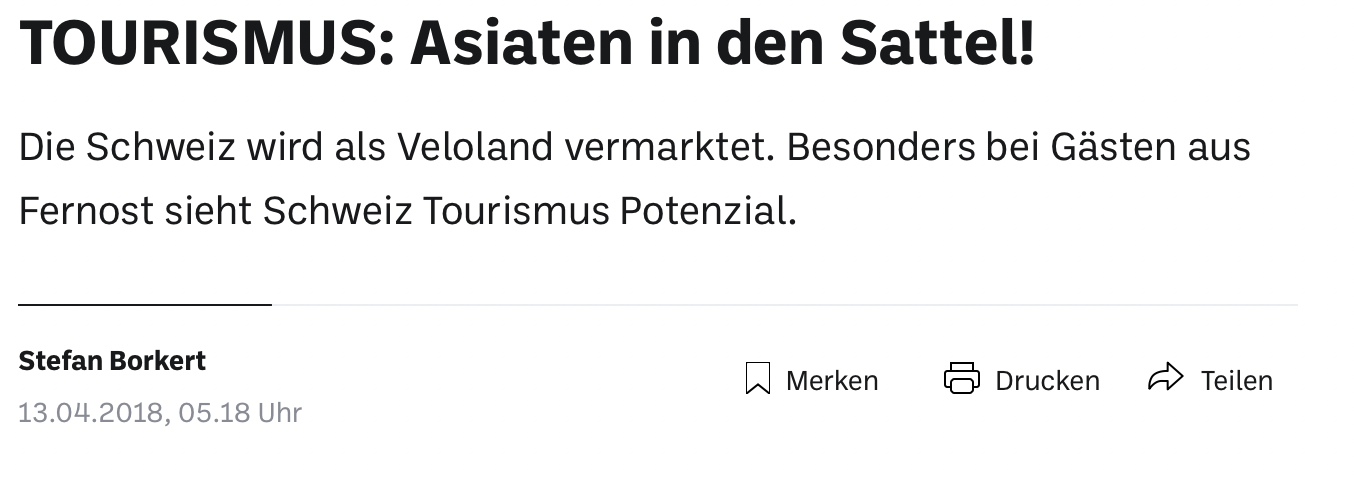 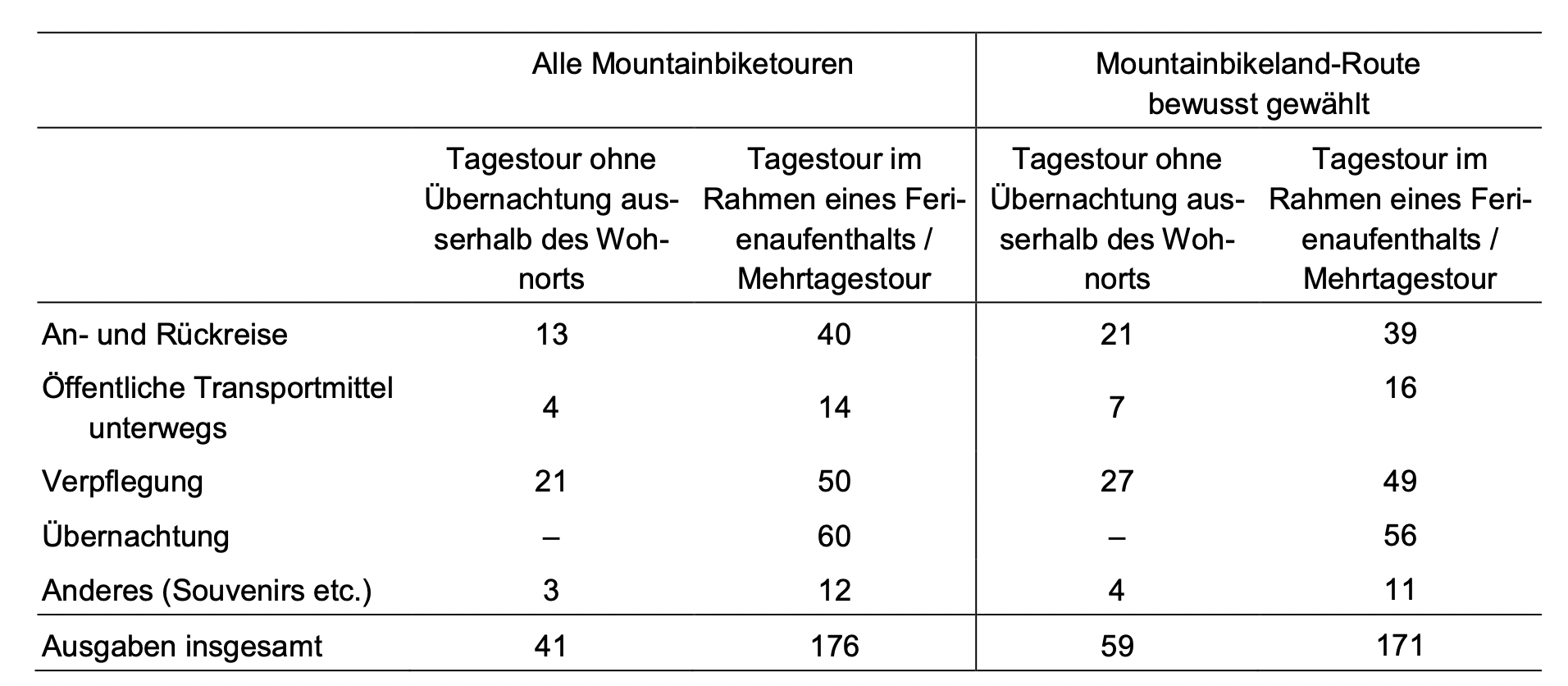 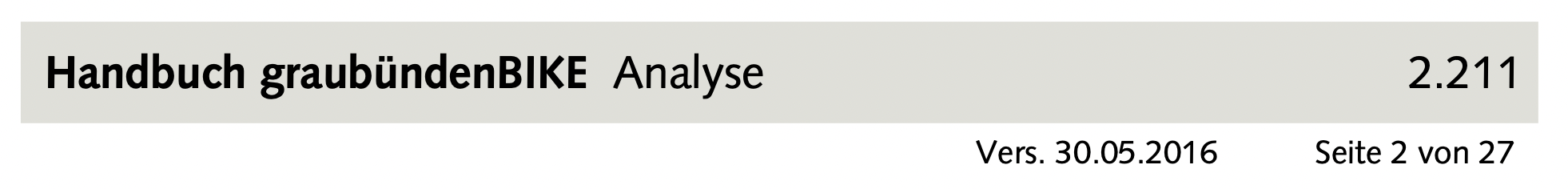 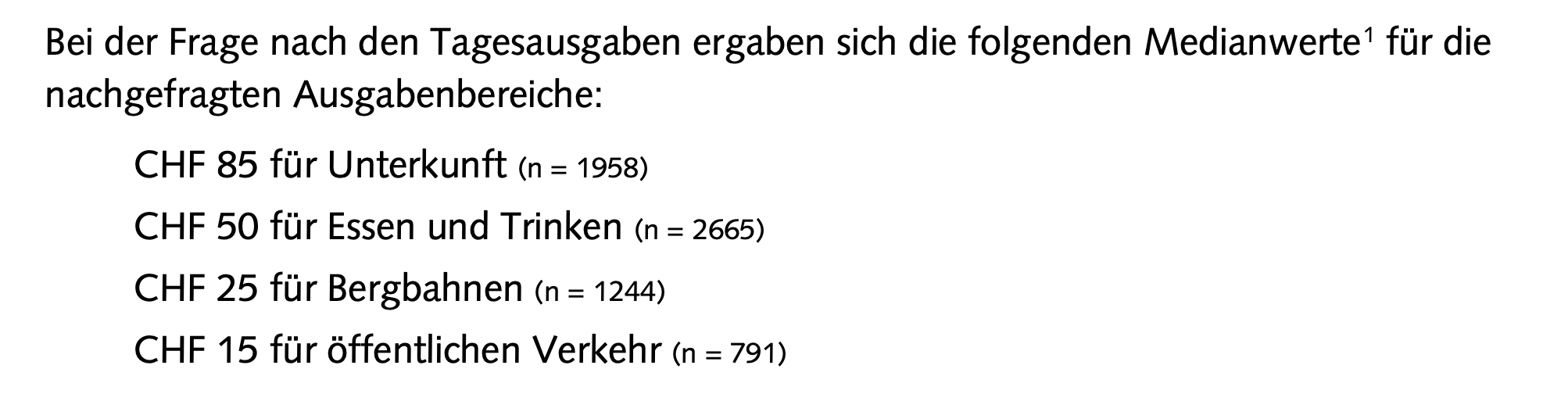 Bike Kingdom
[Speaker Notes: Grosses touristisches Potential  Aktuell läuft oft die Wertschöpfung an den Leistungsträgern vorbei
Corona Kriese hat Binnenmärkte beflügelt und Fernmärkte gebremst
Sobald internationaler Reiseverkeht uneingeschränkt funktioniert  Erhöhung des bereits grossen Potentials]
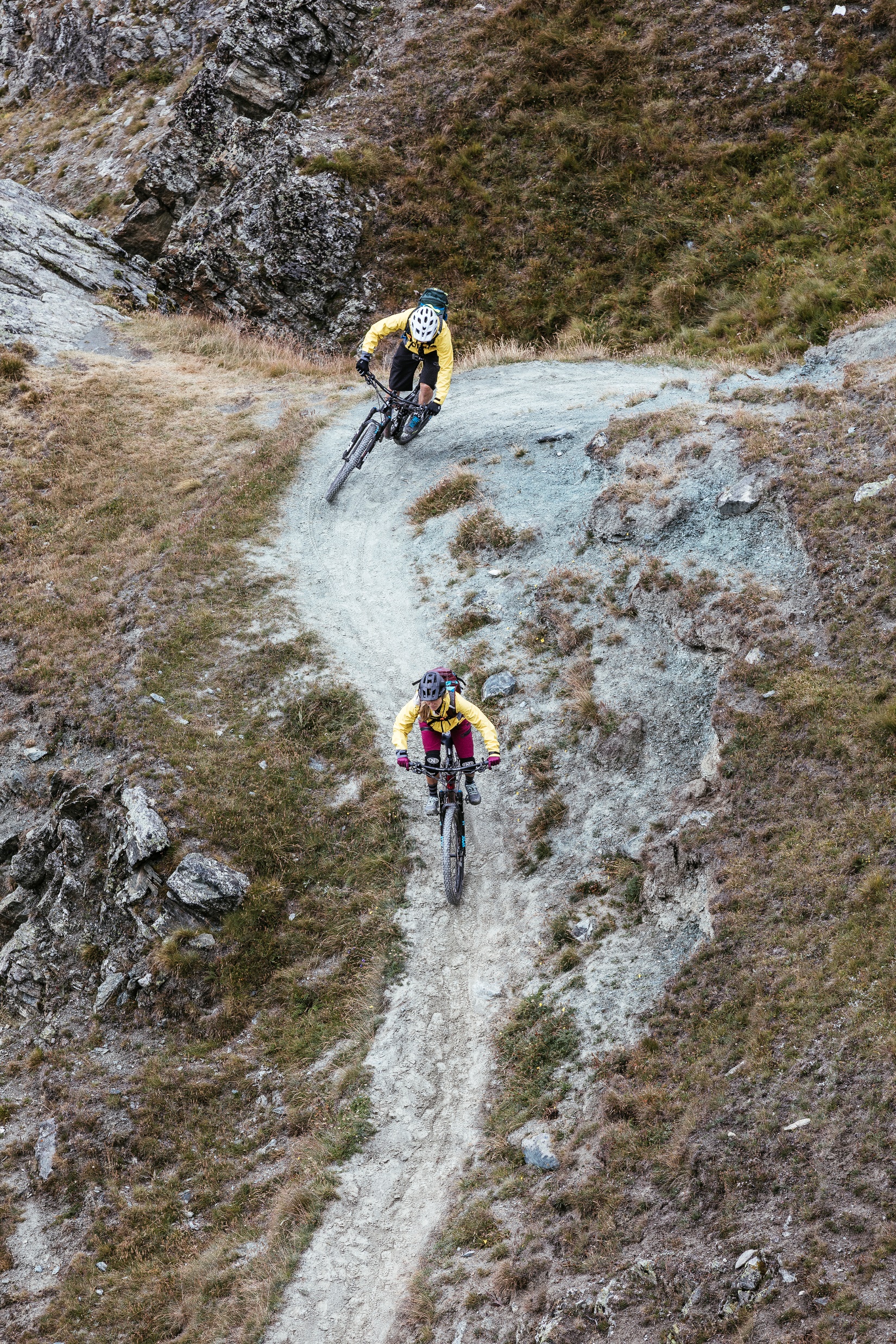 TOURISMUS MTB Nat. Organisationen
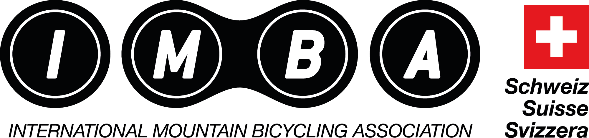 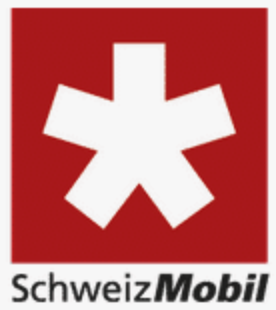 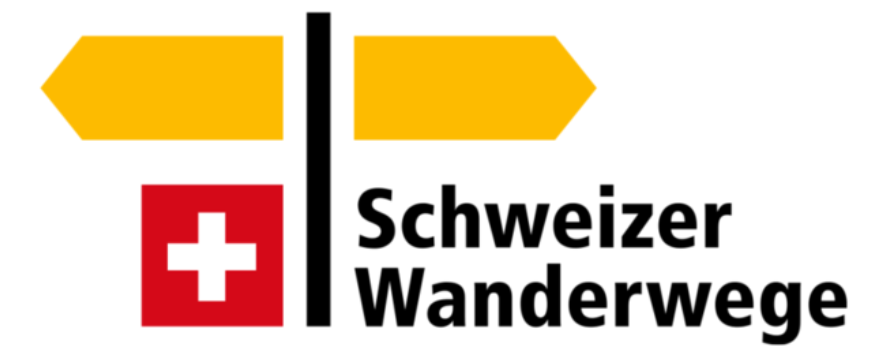 Infrastruktur und Wegnetz
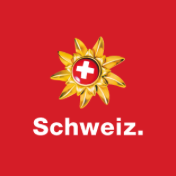 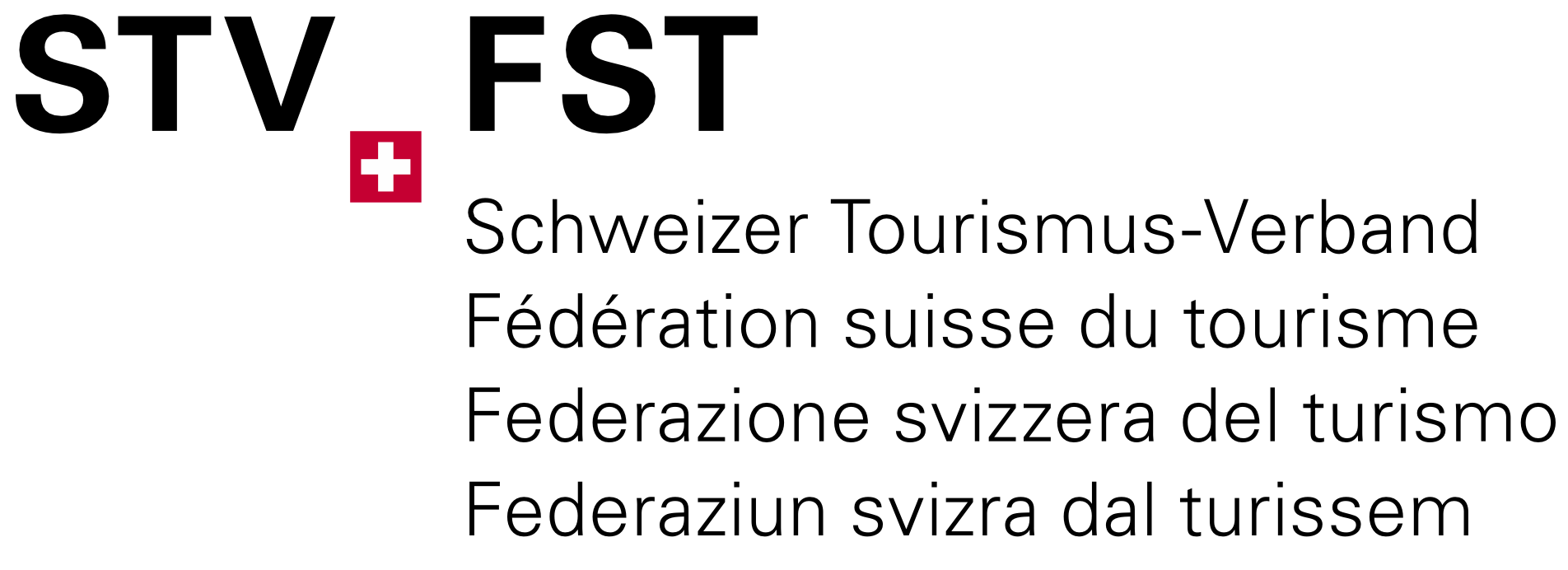 Interessensvertretung, Marketing und Kommunikation
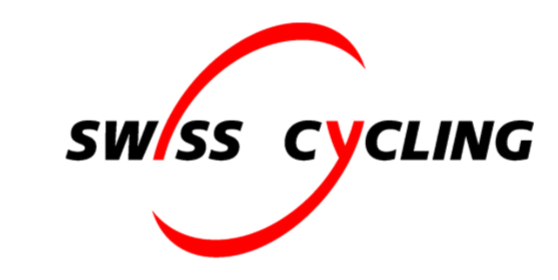 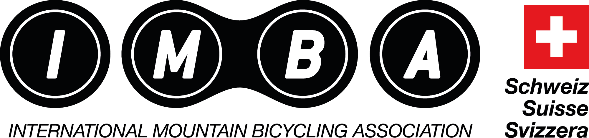 Grundlagen- und Qualitätsentwicklung
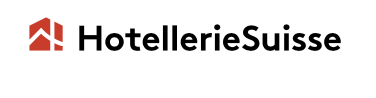 BIXS
[Speaker Notes: Nationale Organisationen die eine Tourismus Bezug haben und Mountainbiken als Thema aufgenommen haben.

Welchen Beitrag kann die IMBA leisten?]
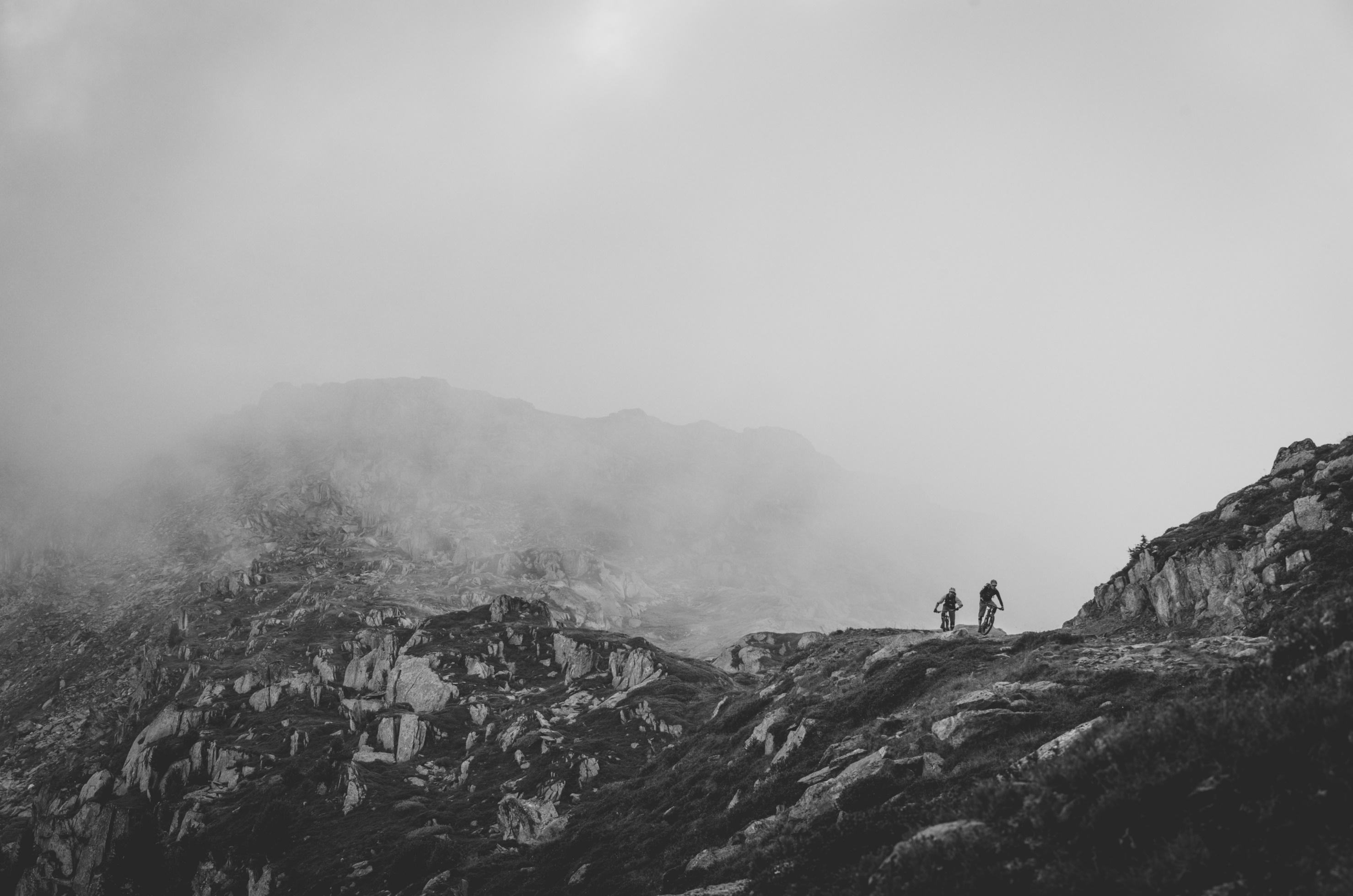 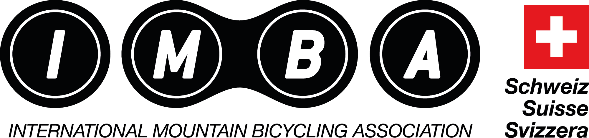 INHALT
Warum braucht es die IMBA Schweiz
Vorstellung des Vereins IMBA Schweiz
Praxisbezug und Milestones
Weitere Vorhaben
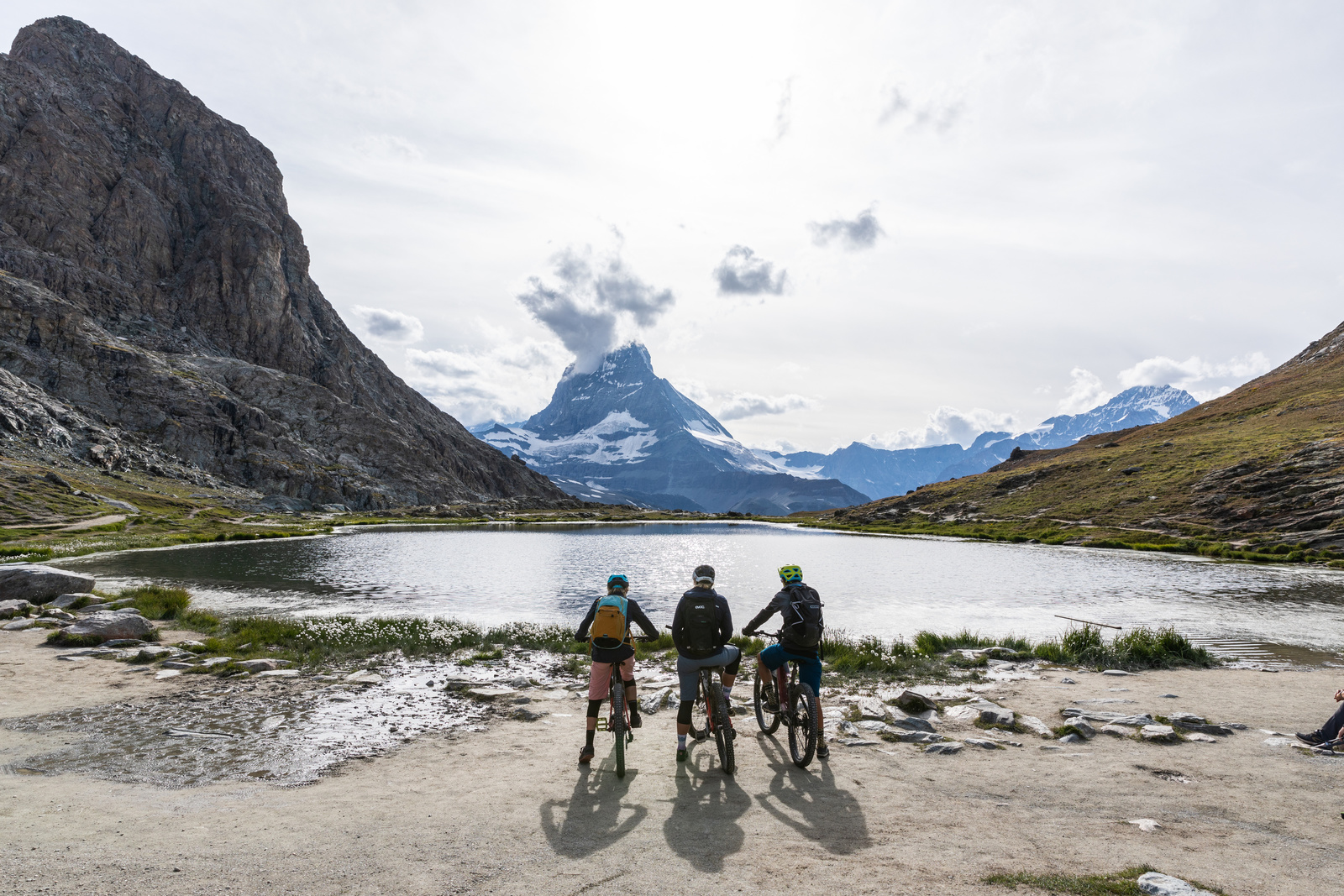 VISION IMBA Schweiz
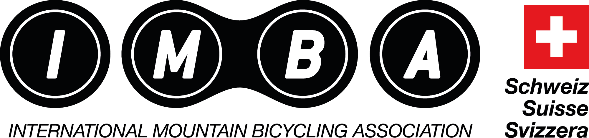 WARUM gibt es die IMBA Schweiz?
Qualitative Mountainbike Erlebnisse für Jedermann
WIE arbeitet die IMBA Schweiz?
Bottom-Up & Integrativ
WAS macht die IMBA Schweiz?
Interessensvertretung
Ansprechpartner
Vernetzung
Bosch E-Bike Systems
[Speaker Notes: WARUM gibt es die IMBA Schweiz?
Um einem möglichst breiten Publikum einen einfachen Zugang zu qualitativ hochstehenden Mountainbike Erlebnissen zu ermöglichen und als Sprachrohr der Mountainbiker_Innen zu agieren. 

WIE arbeitet die IMBA Schweiz?
Auf der Grundlage der Bedürfnisse der Mountainbiker_Innen. Wir funktionieren als Ansprechpartner und arbeiten partnerschaftlich sowie integrativ mit verschiedenen Stakeholdern aus Tourismus, Gesellschaft, Industrie, Politik und Umwelt. 

WAS macht die IMBA Schweiz?
Wir vertreten auf nationaler Ebene die Interessen des Mountainbike Freizeitsport und stellen dessen Ansprechbarkeit sicher. Wir fokussieren auf die Organisation der Mountainbike Vertreter lokal, regional und national. Zudem unterstützen wir die Förderung nachhaltiger Mountainbike Infrastrukturen und ganzheitlicher Angebote in der Schweiz.]
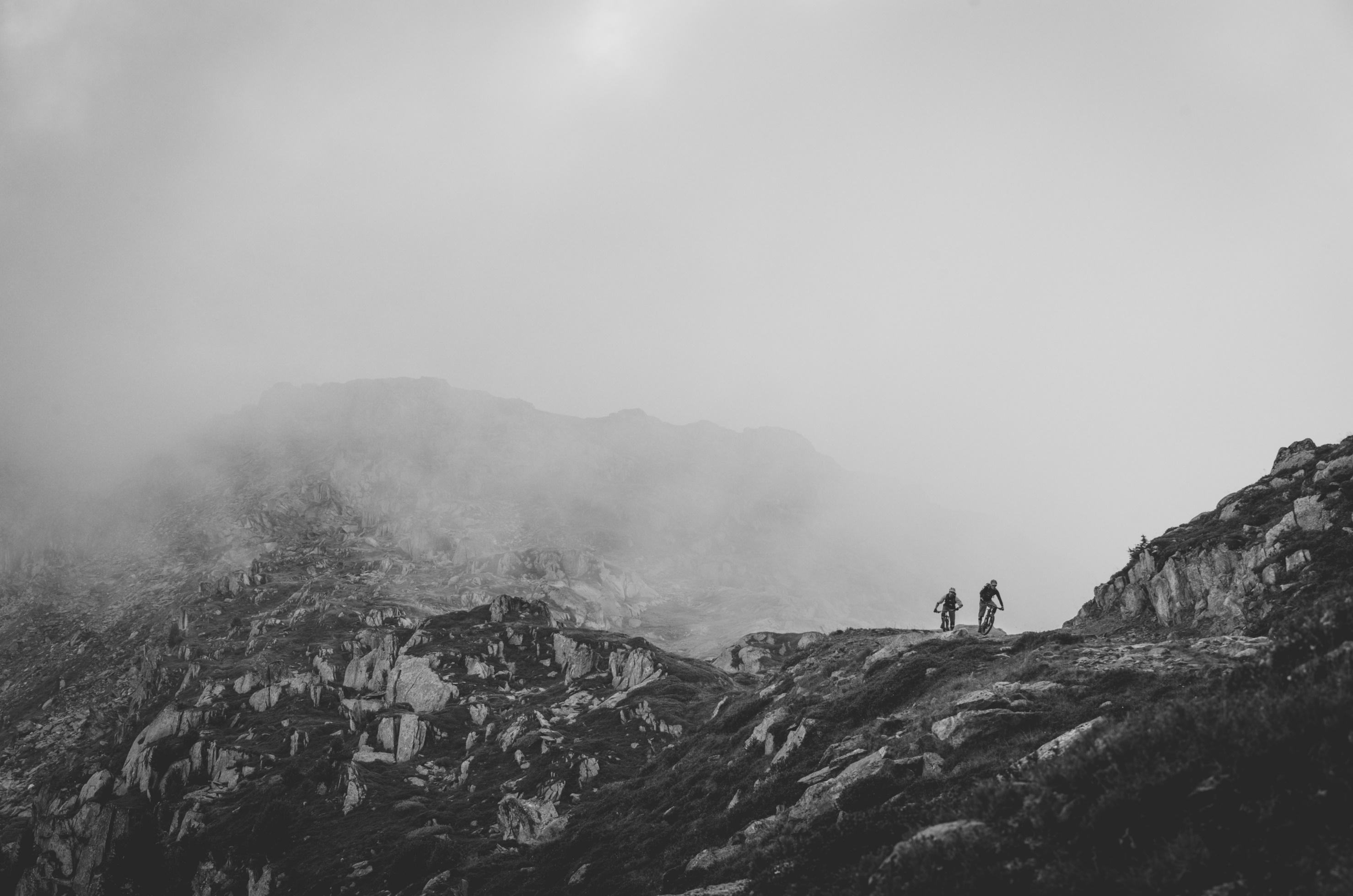 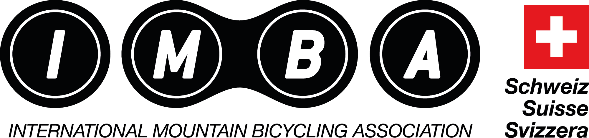 INHALT
Warum braucht es die IMBA Schweiz
Vorstellung des Vereins IMBA Schweiz
Praxisbezug und Milestones bis 2021
Weitere Vorhaben
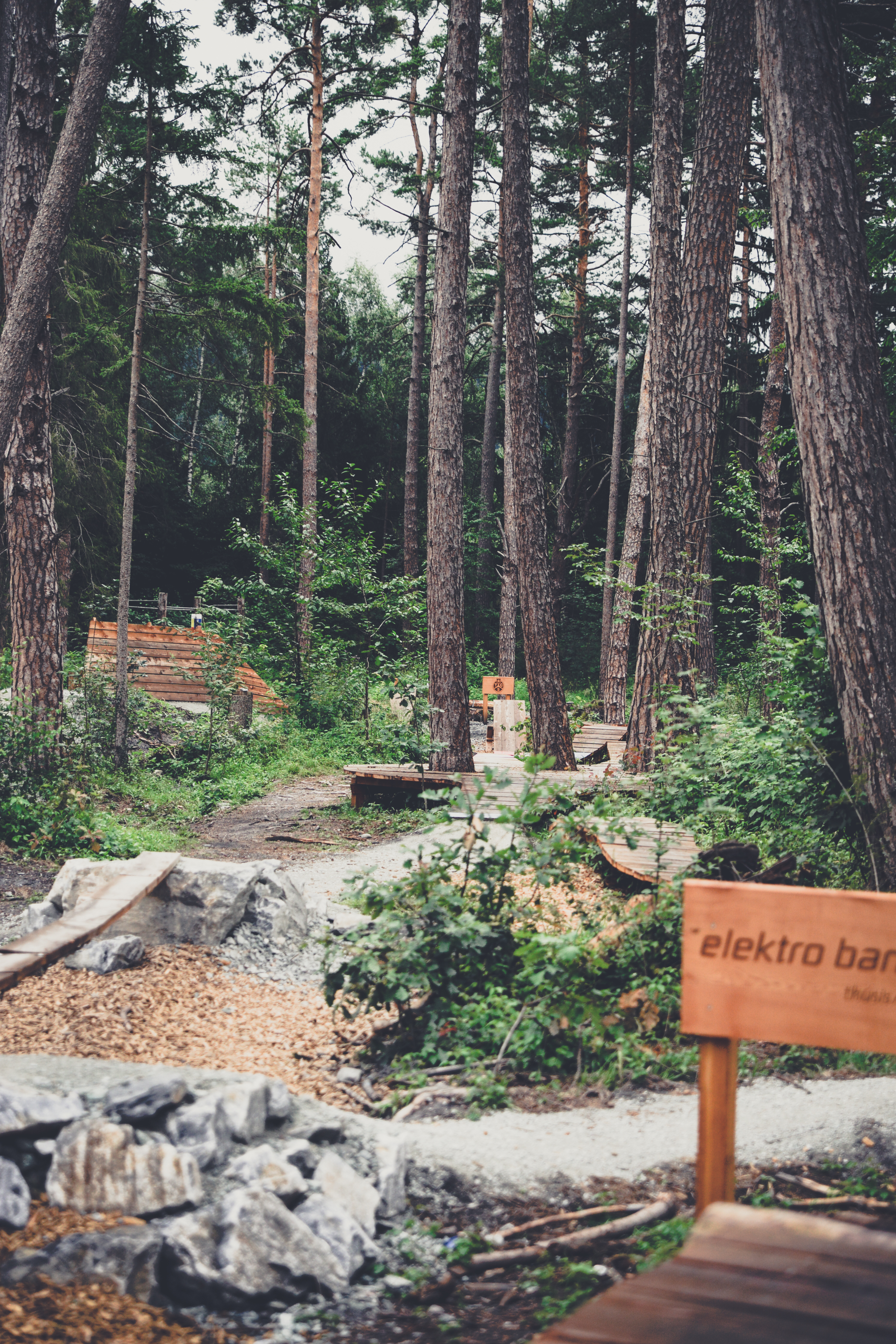 AKTIVITÄTEN IMBA Schweiz
Vernetzung und Zusammenarbeit (z. B. Velogipfel)
Zusammenarbeit auf internationalem Niveau (IMBA Europa und USA)
Beratung lokaler und regionaler Organisationen
Mitarbeit Projekte / Projektgruppen z.B. mit Schweiz Mobil, BFU
Erarbeitung ‚Best Practise‘ für Naherholung und Tourismus
Umfragen / Untersuchungen
Swiss Mountainbike Project
Kommunikations-Aktionen
Aufbau Kommunikations-Kanäle IMBA Schweiz
Trailcenter Thusis / Allegra Tourismus
[Speaker Notes: Aufbauphase

Velogipfel – Günstige Rahmenbedingungen für Velo und MTB
Best Practice – In Rahmen Projekt SMP daran
Umfragen – Aktuell wenig touristische Kennzahlen im Rahmen des Projektes SMP sind wir daran]
SMP Swiss Mountainbiking Project
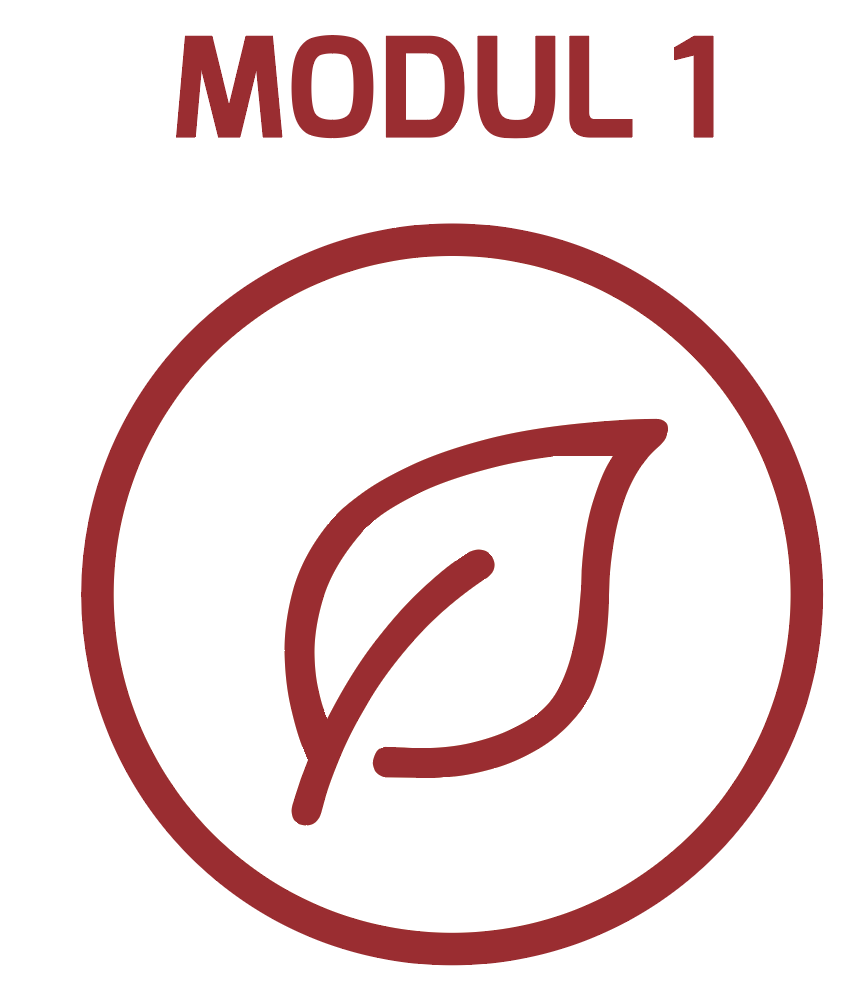 Projektschritt 1: 	Nachhaltiger MTB -Tourismus 
		[Dynamisches Grundlagenpapier]

Projektschritt 2:	Nachhaltiger Trailbau
		[Ausbildung]

Projektschritt 3: 	Mountainbike-Markt Schweiz 
		[Informationsplattform]

Projektschritt 4: 	Mountainbike-Destination 
		[Qualitätsprofil]
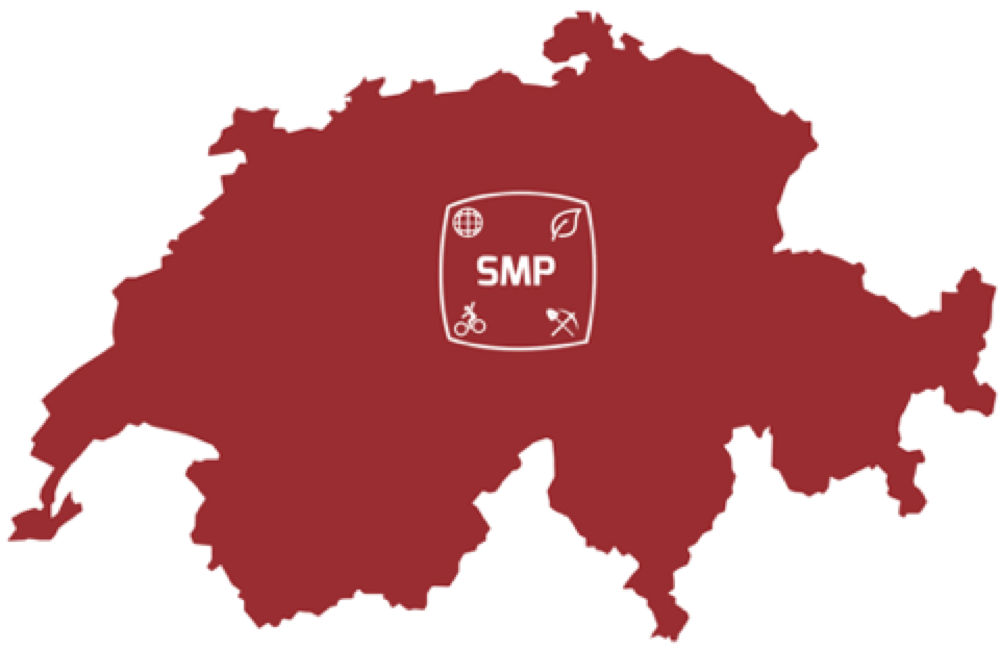 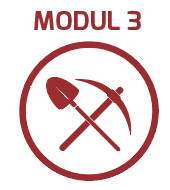 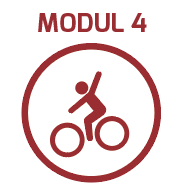 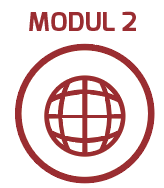 [Speaker Notes: Wissen / Information als Grundlage
SMP – grösstes Projekt derzeit
Informationsplattform als Basis
Hier Ist die Umfrage entstanden

In drei Projektschritten baut das SMP tourismusrelevante Qualitätsmerkmale auf, um diese in einem Qualitätslabel zu vereinen. SMP beschleunigt mit jedem Projektschritt gezielte Entwicklungen im Mountainbike-Tourismus und stärkt damit nachhaltig den Schweizer Sommertourismus.]
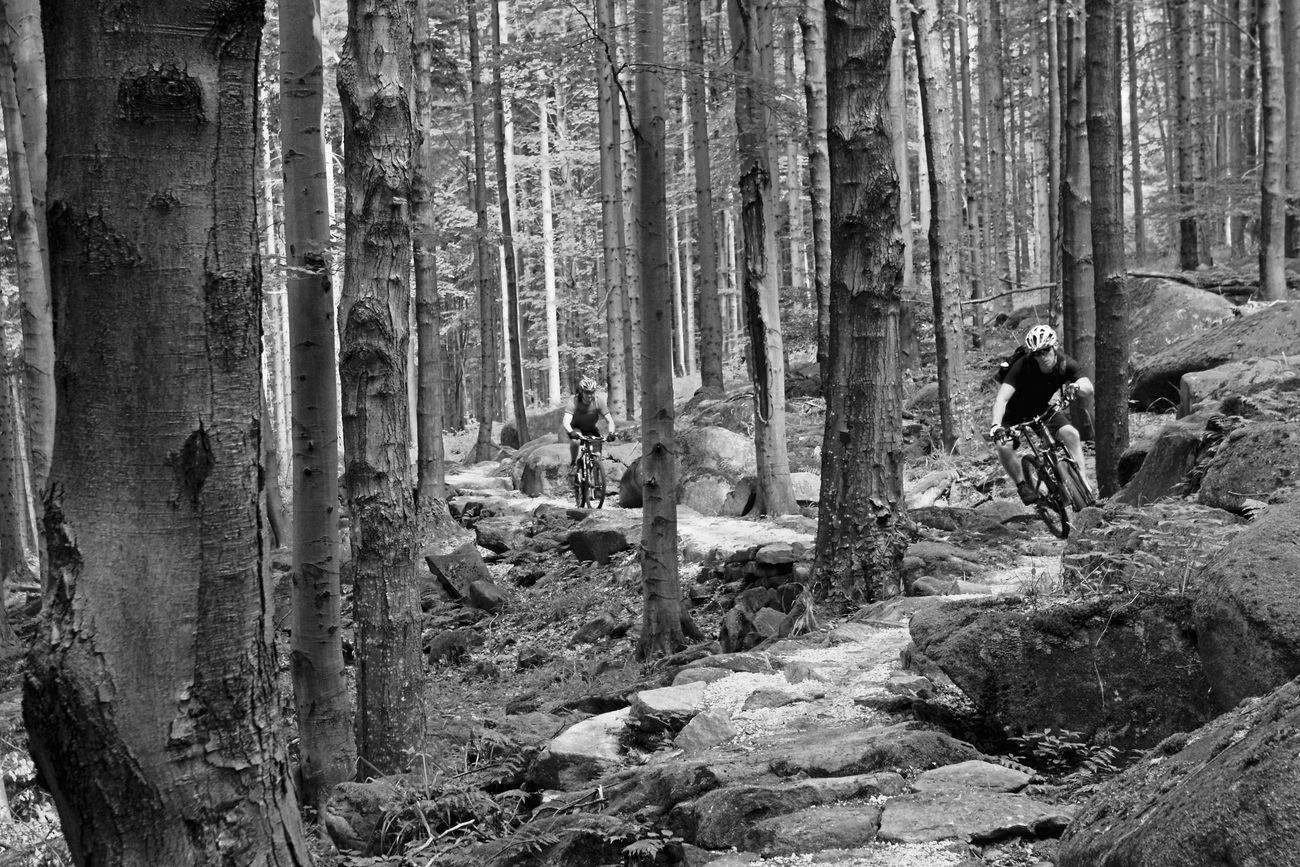 Ziel des Swiss Mountainbiking PROJECTS ist die Stärkung des Mountainbike-Segments als wichtige Einnahmequelle des Schweizer Sommertourismus.
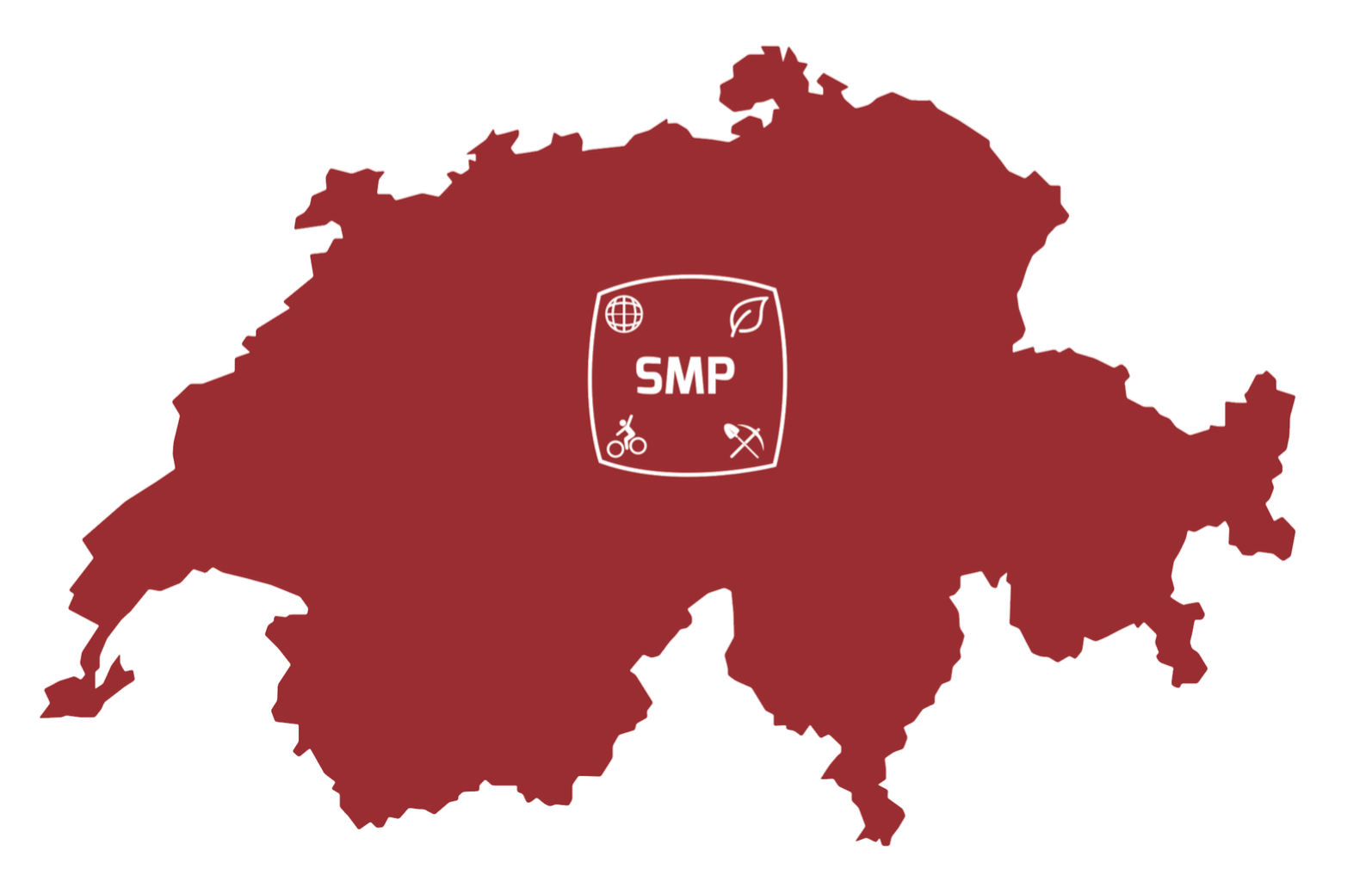 [Speaker Notes: Ziele]
PROJEKTSCHRITTE SMProject
Projektschritt 1: Mountainbike-Tourismus und Umwelt [Dynamisches Grundlagenpapier]
Zusammenstellen einer Expertengruppe Mountainbike, Natur und Landschaft
Aufarbeiten von Grundlagen und Erfahrungen
Erarbeiten eines Dynamischen Grundlagenpapiers inkl. Wissensplattform  Erhöhung Planungs- und Handlungssicherheit
Digitale Aufbereitung der Inhalte
Projektschritt 2: Nachhaltiger Trail-Bau [Ausbildung]
Schaffung Wissenspool und -diffusion. 
Trail-Bau Handbuch / Schulungen und Ausbildungen / Angliederung an das Bildungswesen
Definition von Standards für nachhaltigen Trail-Bau als Multiplikator für touristische Wertschöpfung und Schaffung naturverträglicher Angebote —> Anknüpfung an DIRTT Project (Erasmus+) 
Integration von Wissen aus Modul 1 und best. Grundlagen [bfu, CHMobil, IMBA]
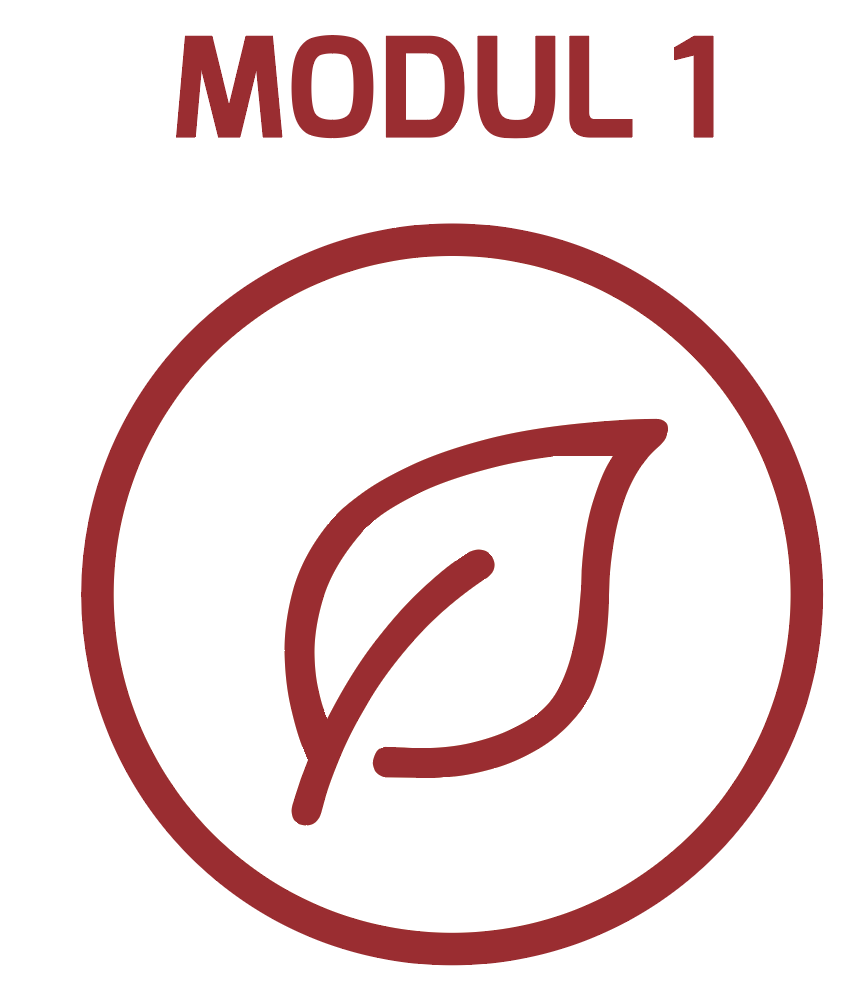 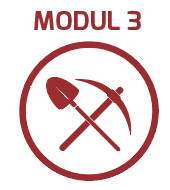 PROJEKTSCHRITTE SMProject
Projektschritt 3: Tourismus und Naherholung [Informationsplattform]
Zahlen und Fakten
Ganzheitliche Förderung des Mountainbike-Sports in der Schweiz
Hilfestellung (Leitfäden, Musterlösungen, Best Practice) für bikespezifische NGO’s
Hilfestellung (Zahlen und Fakten, Best Practice und Benchmarking, Leitfäden) für Akteure Tourismus und Naherholung  Erhöhung der Planungs- und Handlungssicherheit
Projektschritt 4: Mountainbike-Destinationen [Qualitätsprofil]
Unterstützung und Prozessbeschleunigung bei Angebotsgestaltung im Tourismus
Grundlegende Anforderungen und detaillierte Kriterien zur Qualitätsprofilierung
Steigerung der Wertschöpfung in den Tourismusdestinationen
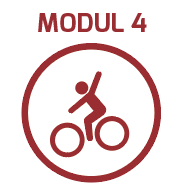 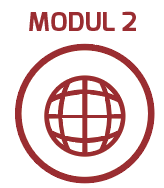 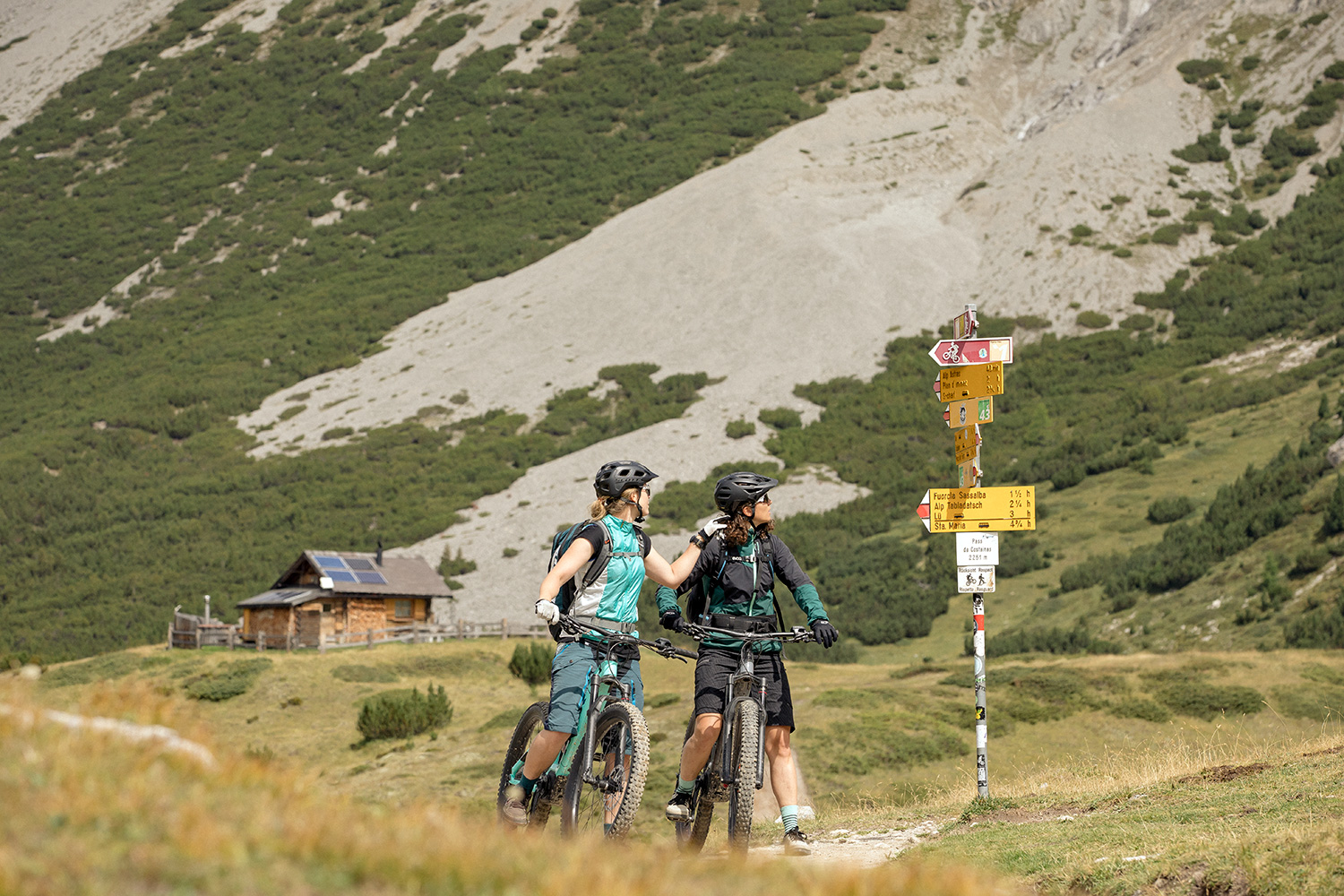 TOURISTISCHE RELEVANZ SMProject
Enge Zusammenarbeit und Konsens mit Umweltschutzorganisationen
Attraktive Trails durch geschulte lokale Trailcrews
Evidenzbasierte Informationen und Standards zur Verbesserung bestehender touristischer Angebote
Bessere Angebote = Mehr touristische Wertschöpfung
Steigerung des Marktvolumens durch attraktive Angebote in 
     der Naherholung
Unterengadin - Münstertal/ Filip Zuan
WAHRNEHMUNG Stakeholder
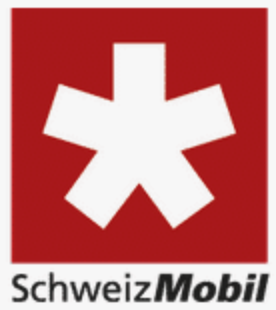 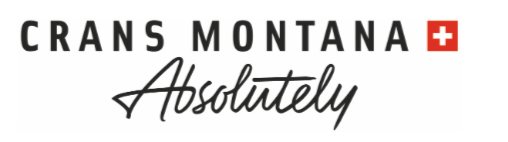 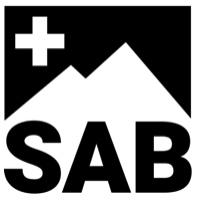 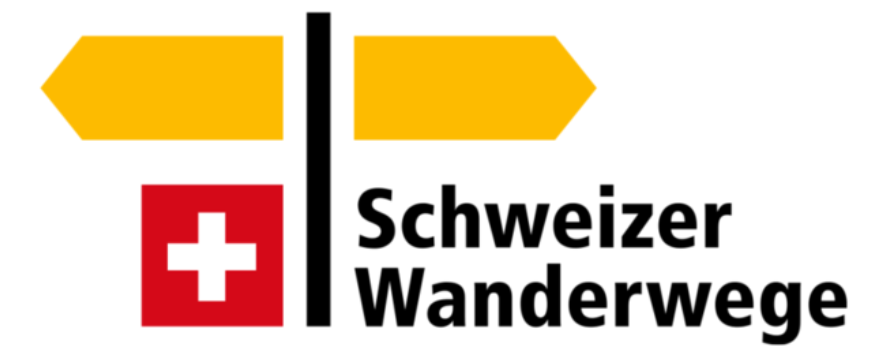 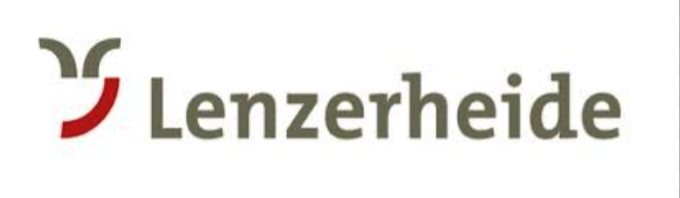 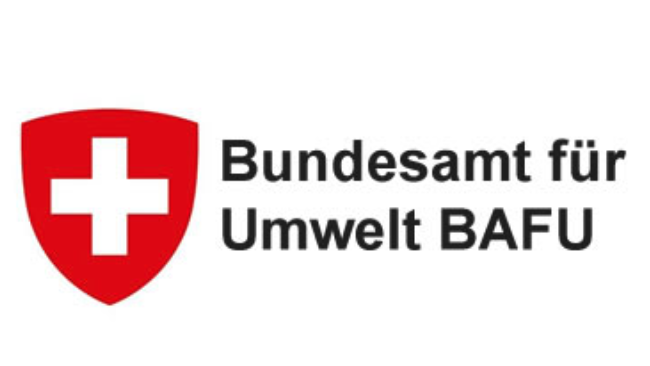 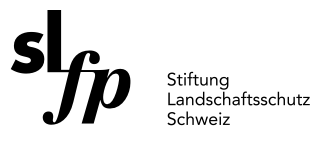 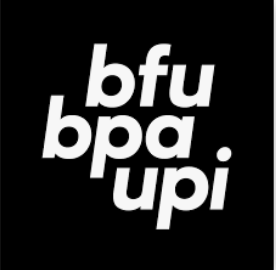 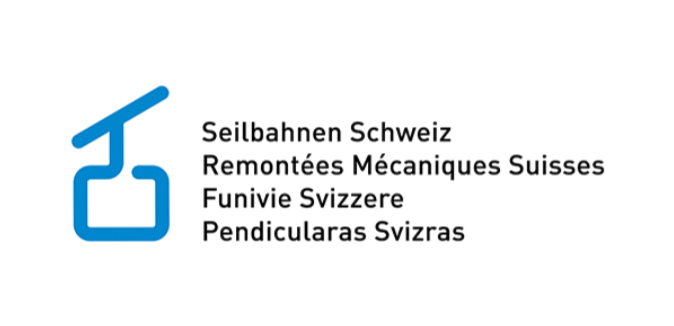 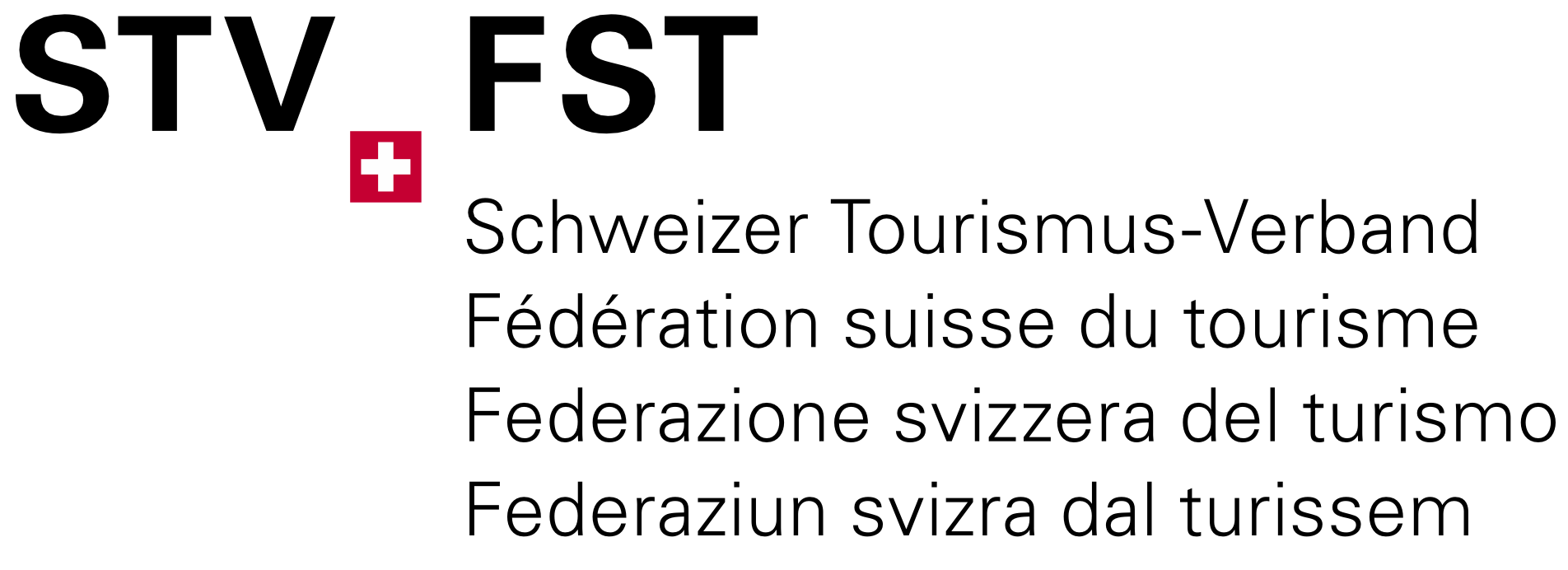 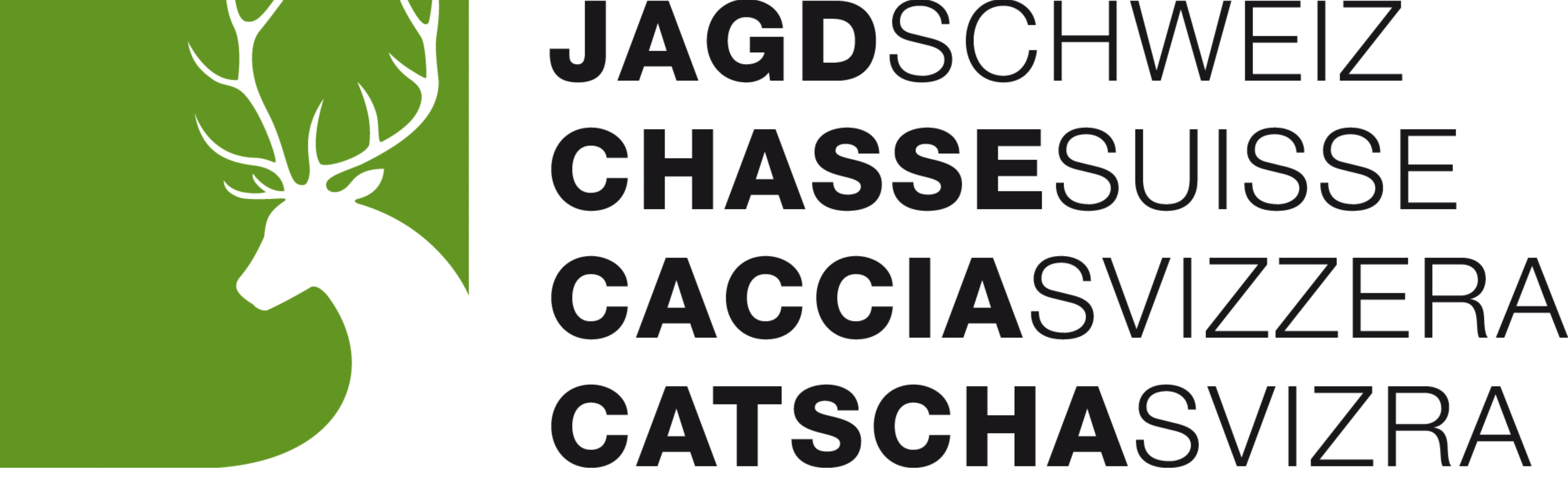 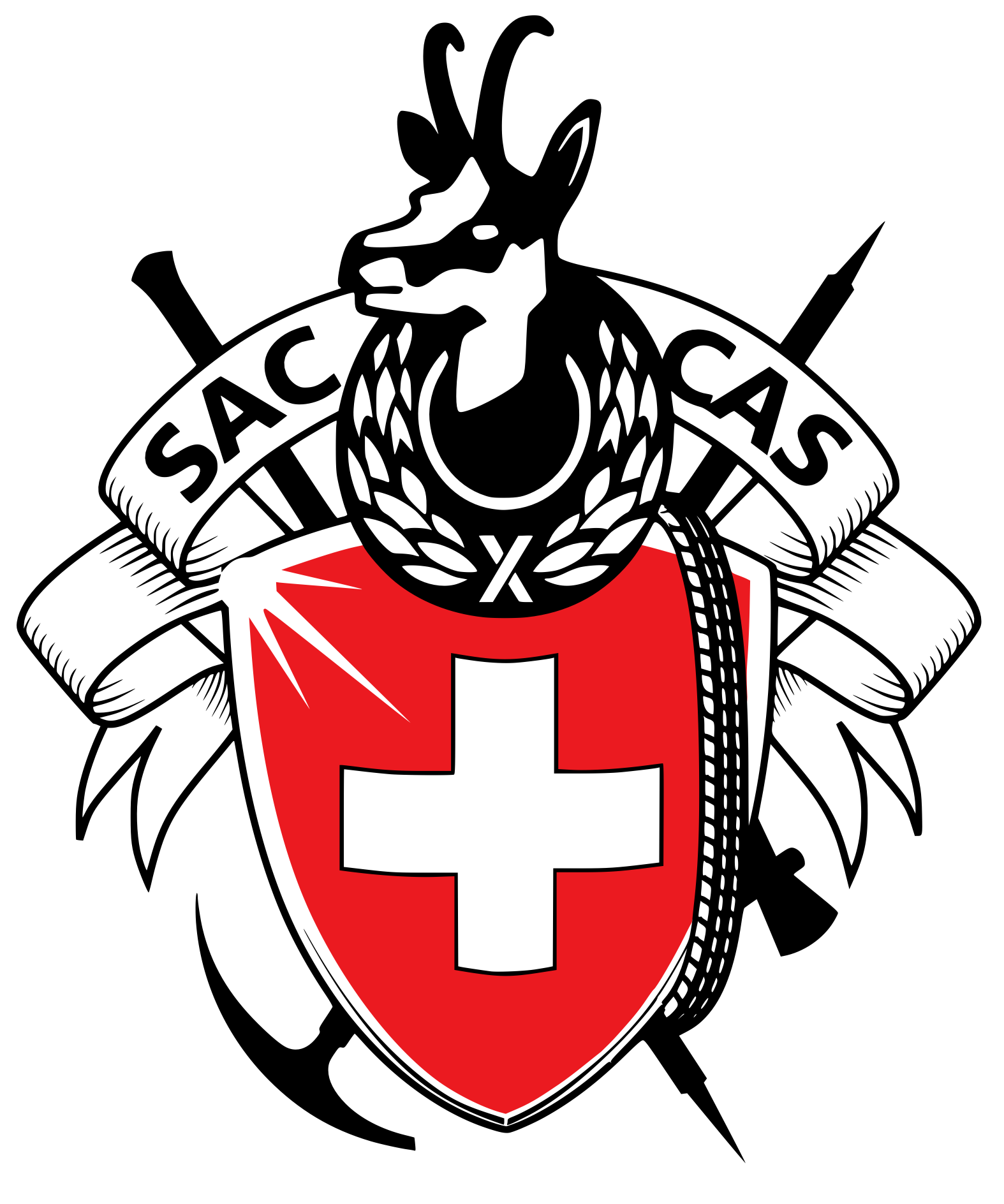 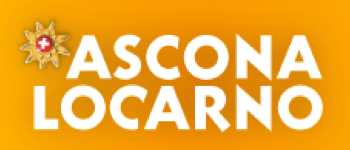 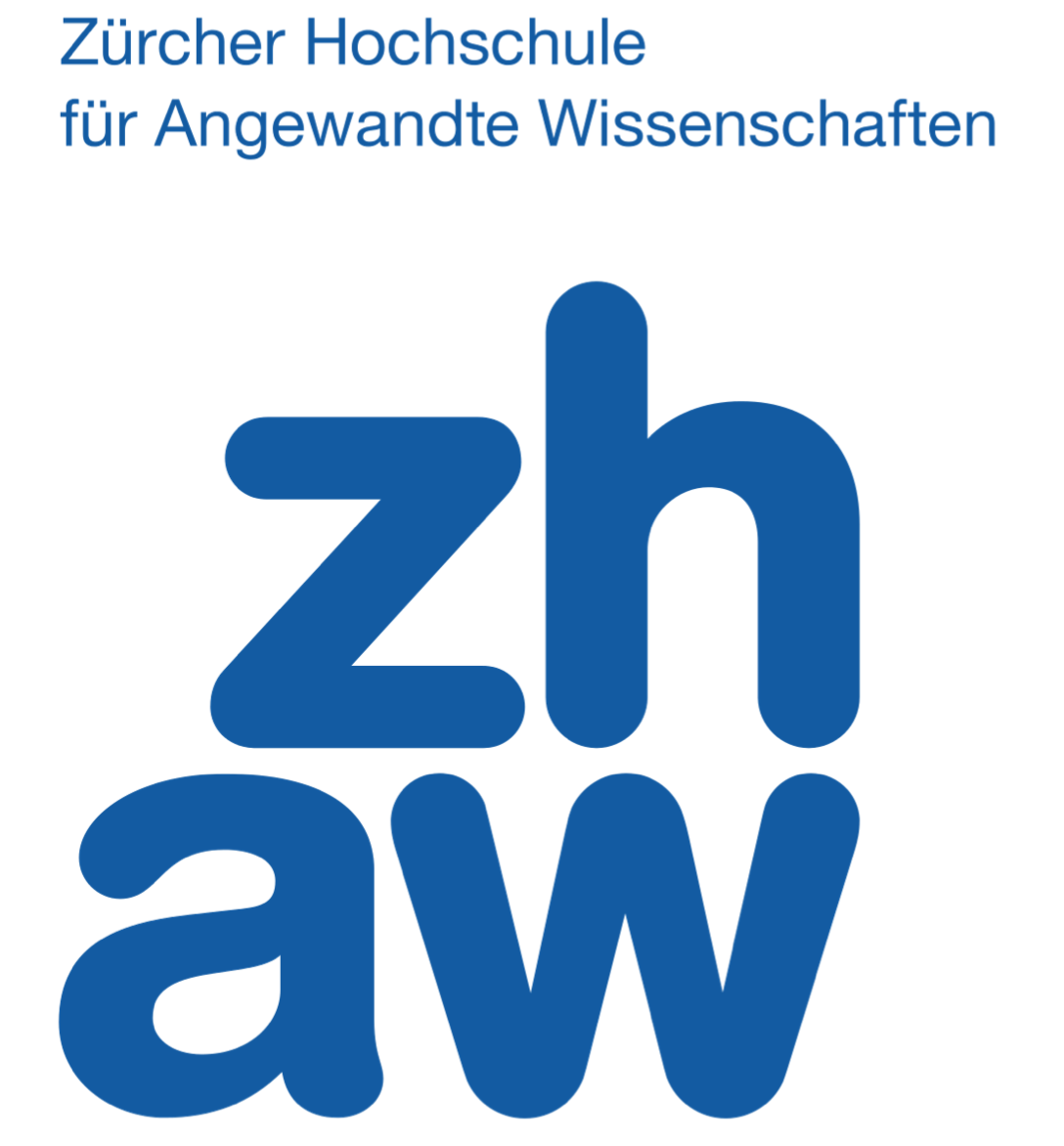 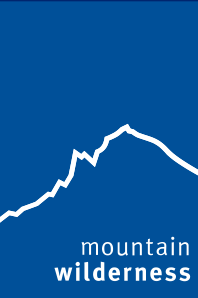 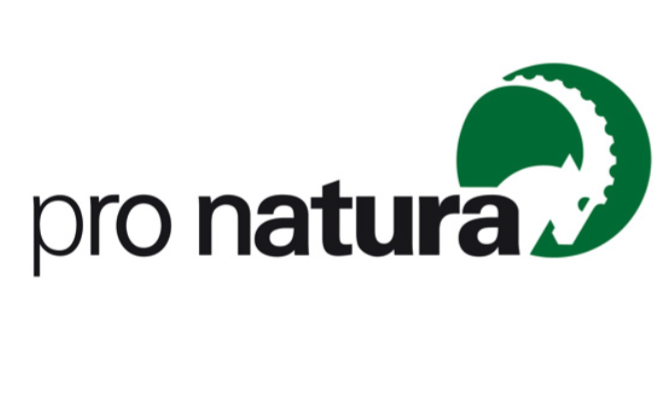 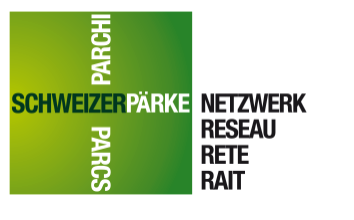 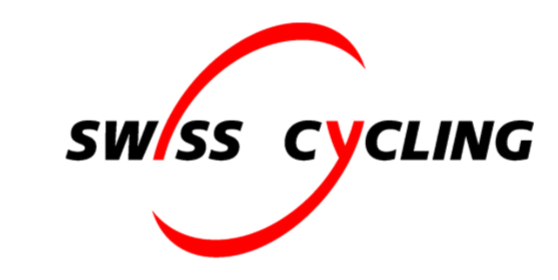 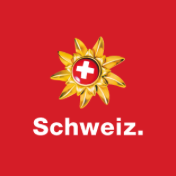 [Speaker Notes: Zusammenarbeit:
Cycla Einsitz Vorstand
Velogipfel SBB
Und andere]
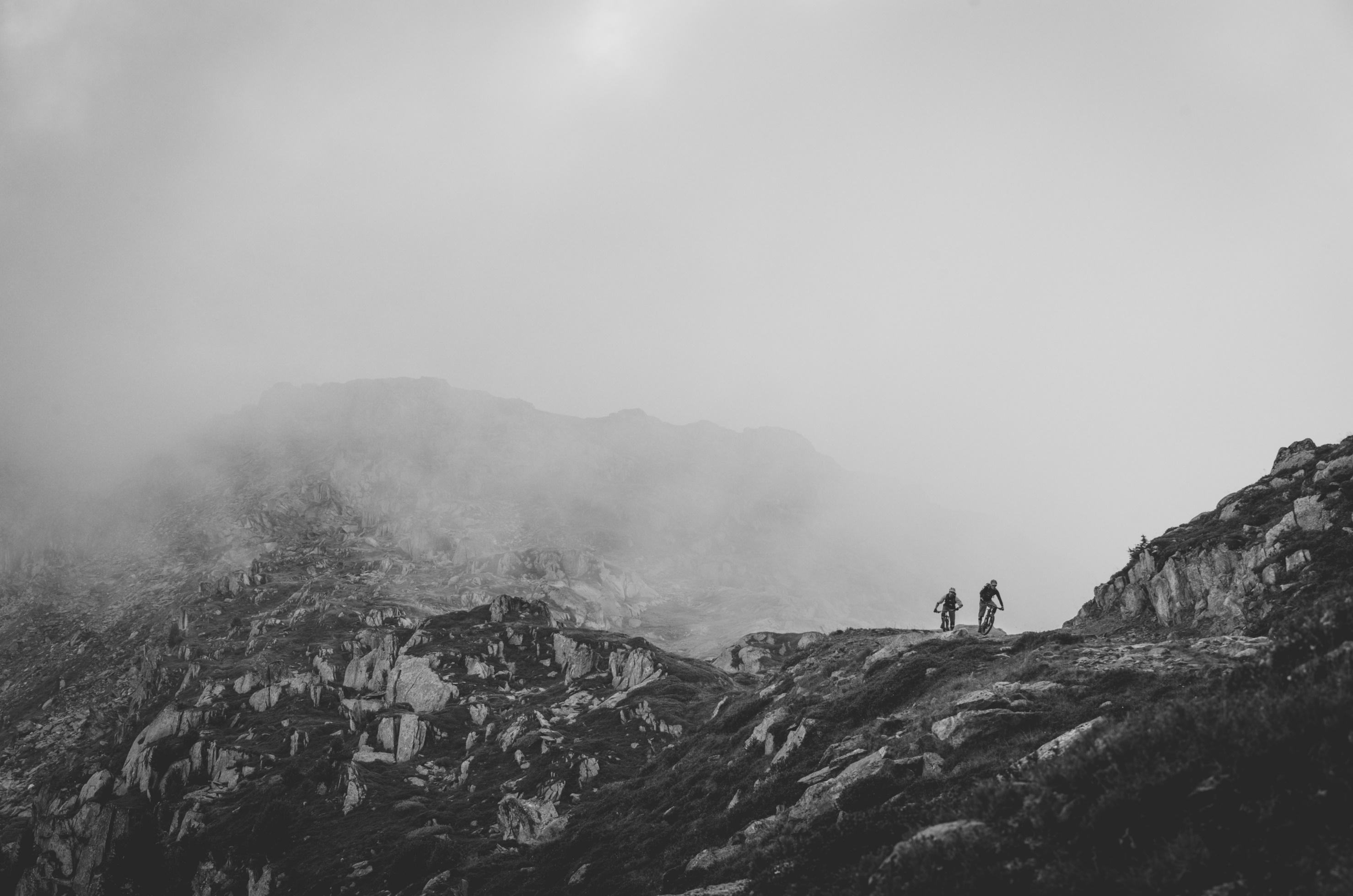 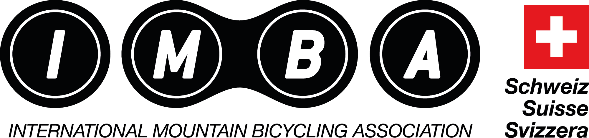 INHALT
Warum braucht es die IMBA Schweiz
Vorstellung des Vereins IMBA Schweiz
Praxisbezug und Milestones bis 2021
Weitere Vorhaben
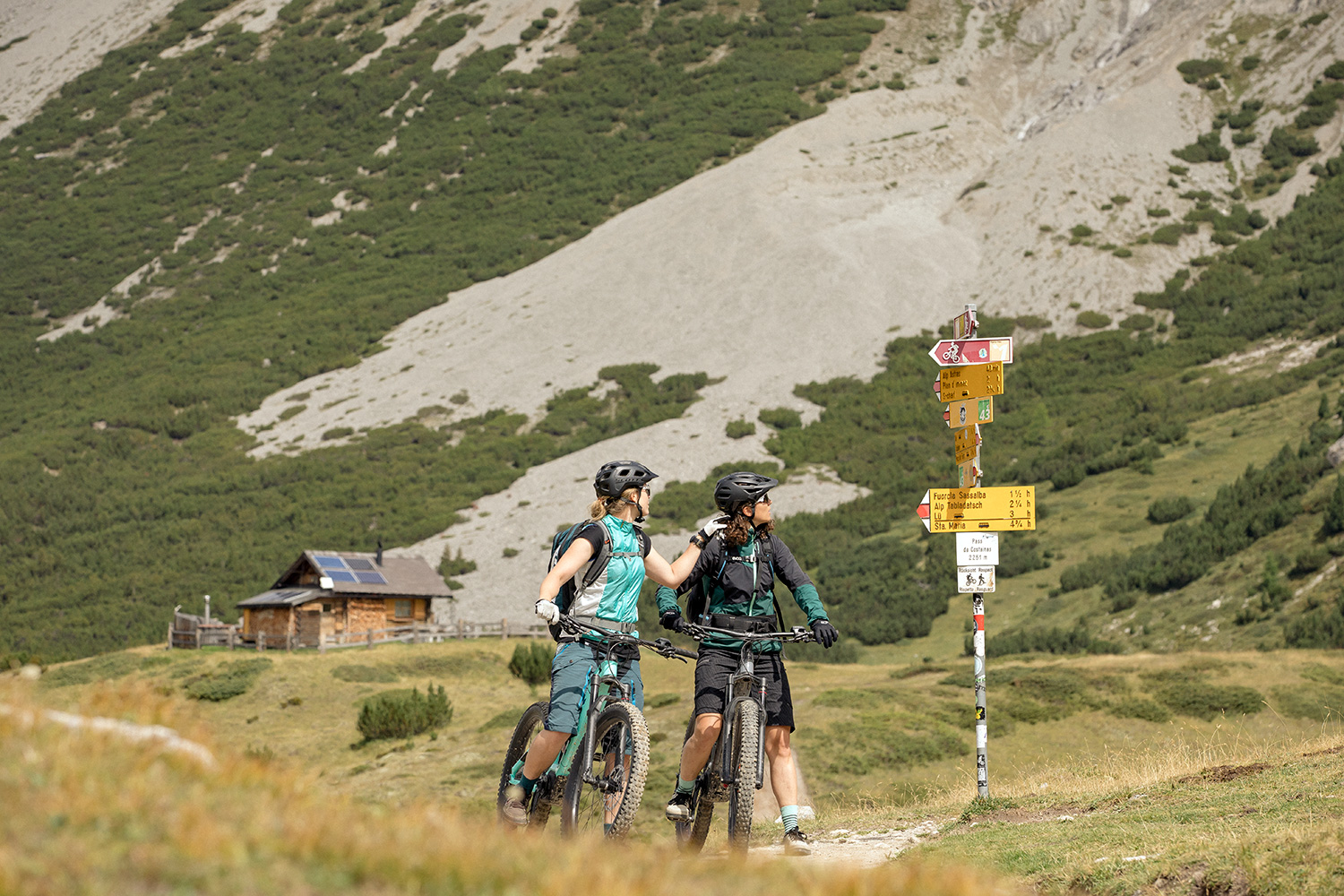 VORHABEN IMBA Schweiz
Vertrauen aller Stakeholder erarbeiten 
Partnerschaften vereinen
Visibilität erhöhen
Kollektive Mitgliedschaft gestalten und ausbauen
Gönnerschaft weiter aufbauen
Finanzierung stabilisieren
Mountainbike Organisationen unterstützen und vereinen
Austausch auf nationaler Ebene mit Stakeholder voran bringen
Erarbeitung Inhalte im Rahmen der aktuellen Projekte
Unterengadin - Münstertal/ Filip Zuan
VORSTANDSSITZ RDK IMBA Schweiz
RDK ist nationales Mitglied der IMBA Schweiz und hat Einsitz im Vorstand

Mitgliederbeitrag RDK: CHF 5‘000
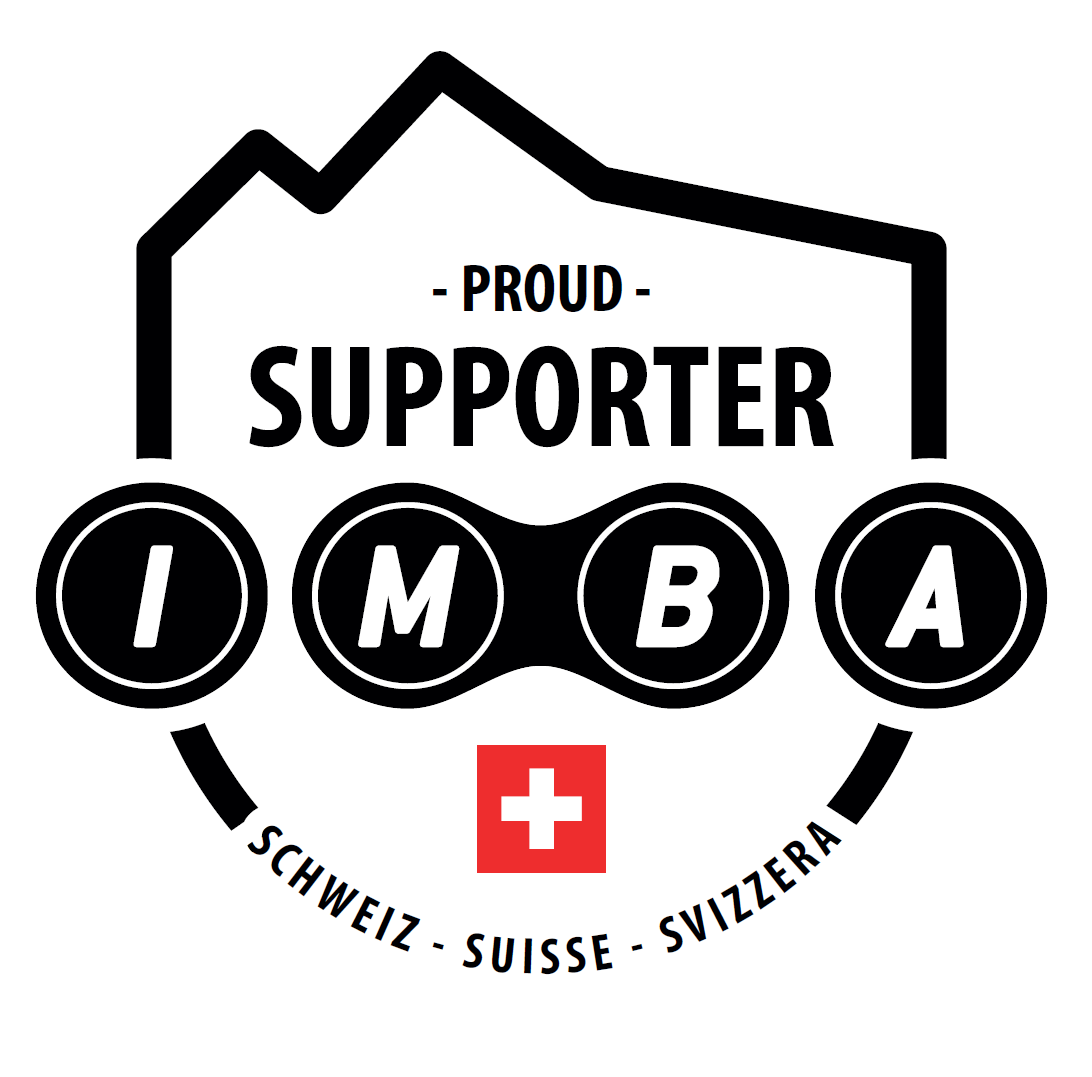 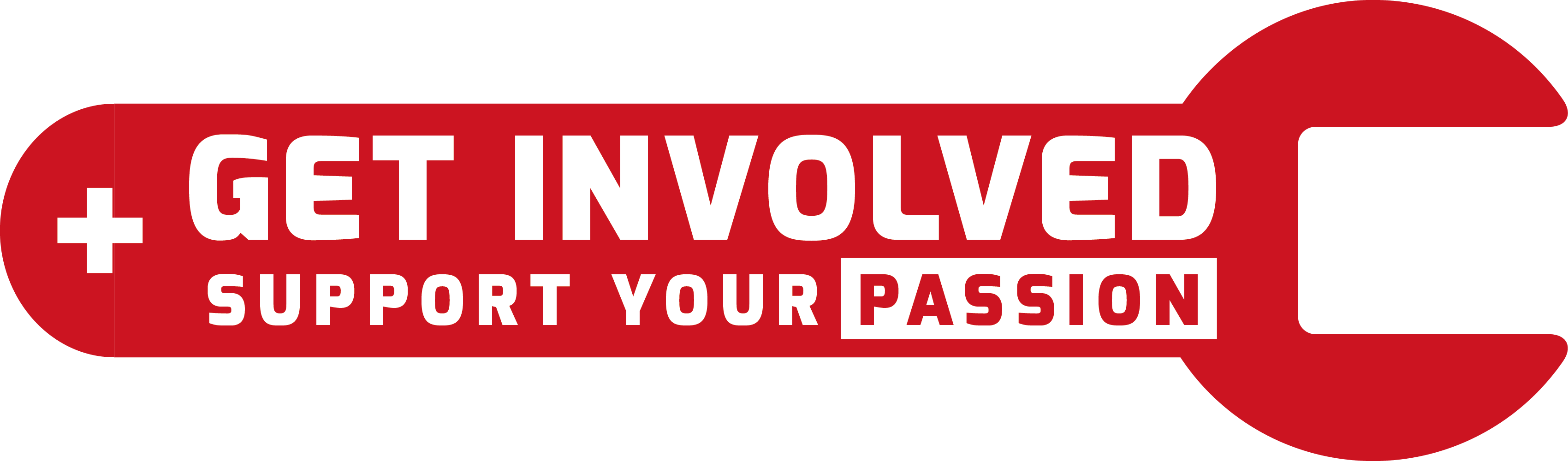 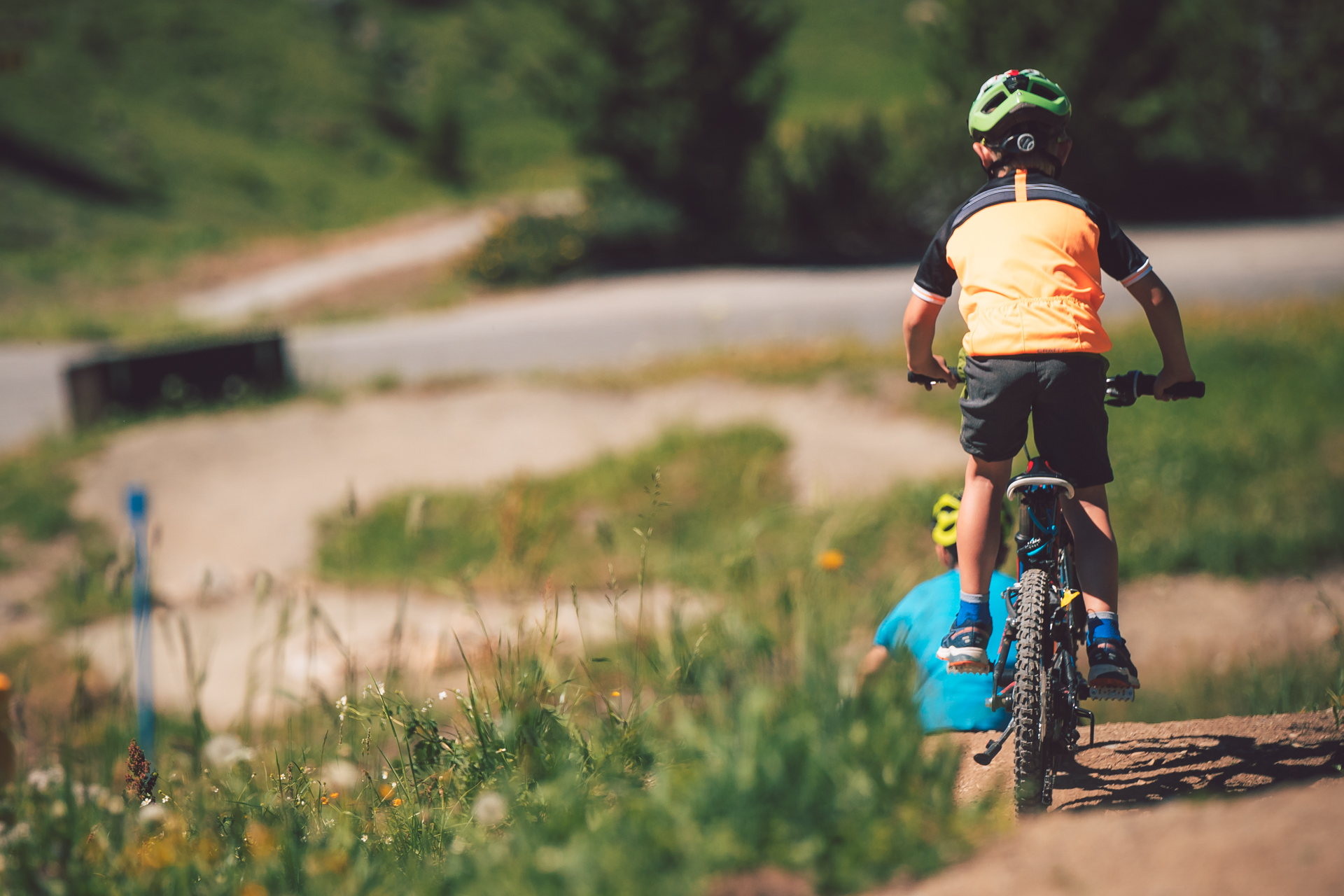 FRAGEN?
contact@imbaschweiz.ch
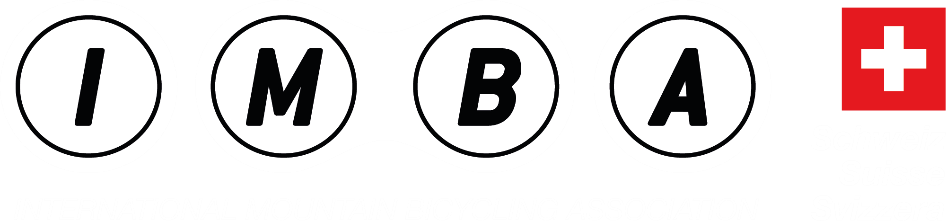